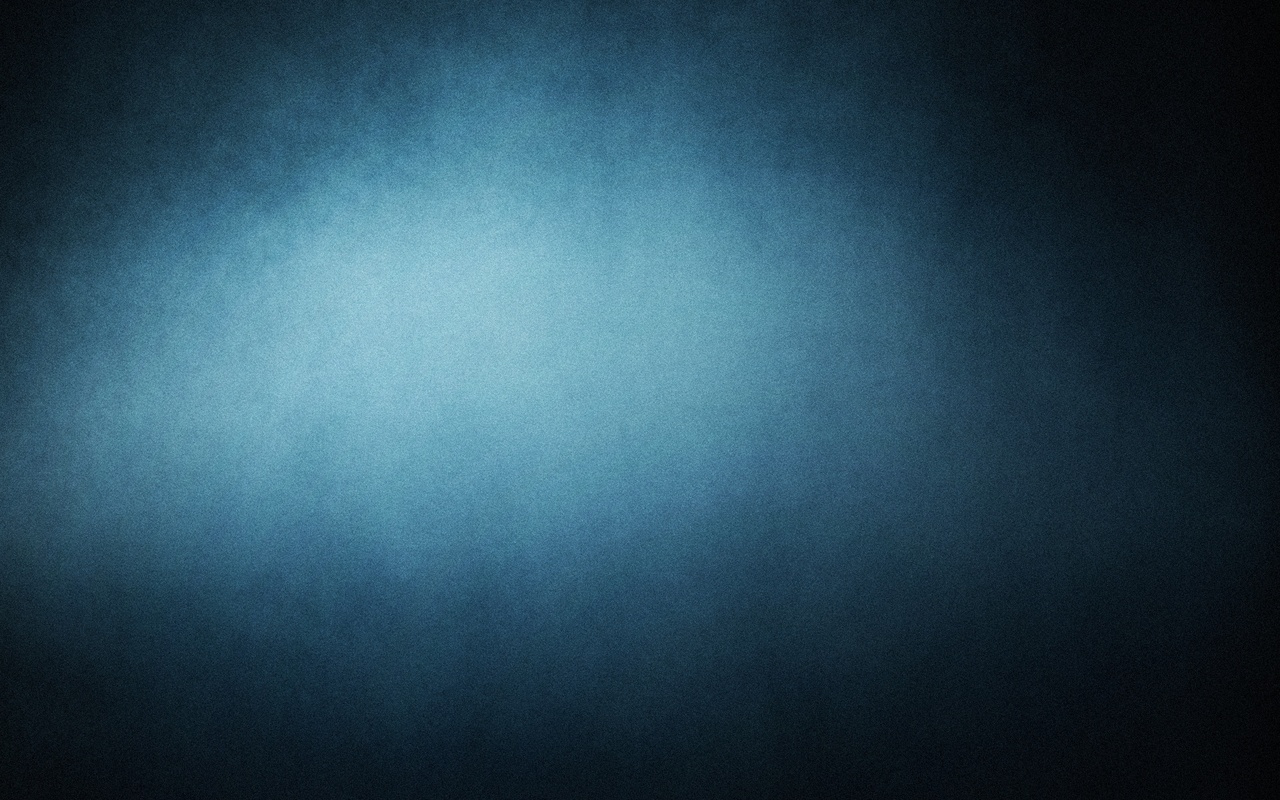 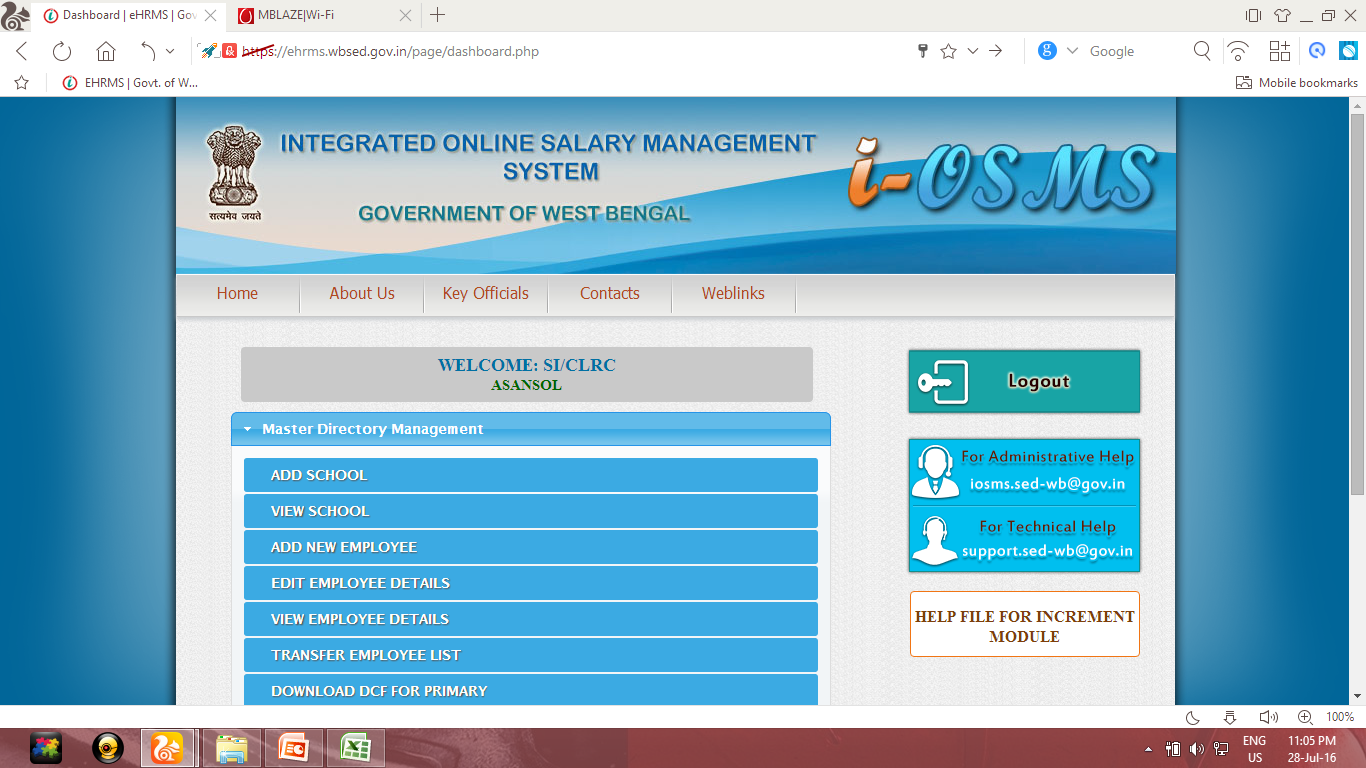 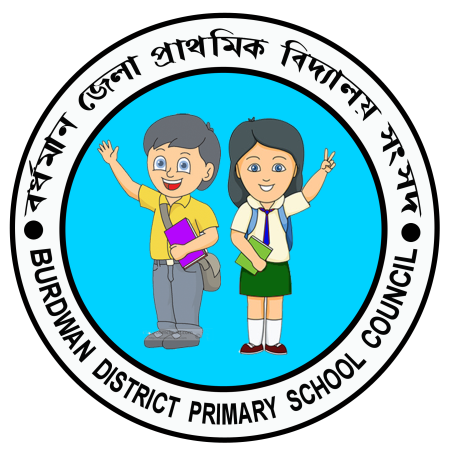 বর্ধমান জেলা প্রাথমিক বিদ্যালয় সংসদ
i-OSMS 
Workshop
Date : 29/07/2016 TO 02/08/2016
Rabindra Nazrul Conference Hall
i-OSMS Workshop DPSC, Burdwan
-: সূচী :-

১১.০০-১১.১৫	-  মাননীয় সংসদ সভাপতি মহাশয় কর্তৃক উদ্বোধনী বক্তব্য
১১.১৫ – ১২.৪৫ 	- i-OSMS –এ বিষয়ে Power Point Presentation
১২.৪৫-০১.১৫ 	- সচিব  ও অন্যান্য  আধিকারিকদের  i-OSMS –এ বিষয়ে 
			   বক্তব্য পেশ।
০১.১৫ – ০১.২০	- বিল সম্পর্কিত বিষয়ে সংসদের আপ্ত সহায়কের বক্তব্য 
০১.২০ – ২.২০ 	- মধ্যাহ্ন ভোজনের বিরতি
০২.২০ – ০২.২৫	- বিল সম্পর্কিত বিষয়ে সংসদের বড়বাবুর বক্তব্য 
০২.২৫ – ০২.৩০ 	– বিল সম্পর্কিত বিষয়ে সংসদের অ্যাকাউন্টট্যান্টের বক্তব্য
০২.৩০ – ০২.৩৫	- পিএফ  সম্পর্কিত বিষয়ে পিএফ ইনচার্জের বক্তব্য
০২.৩৫-০২.৪০   	- ইনকামট্যাক্স বিষয়ে আলোচনা
০২.৪৫-০২.৫০   	- জিএসএলআই বিষয়ে আলোচনা
২.৫০-৩.০০		- অভিজ্ঞতা- সংসদের বিল ইন-চার্জ, 
		  	    বিল কোর্ডিনেটর, বিল ক্লার্ক
০৩.০০-৩.৪৫ 	- চক্রের সমস্যা ও সমাধান (প্রশ্ন -উত্তর)
৩.৪৫-৪০০		- চা-পানের বিরতি
৪.০০ – ৫.০০  	- অনলাইন Demo
                          ---------------
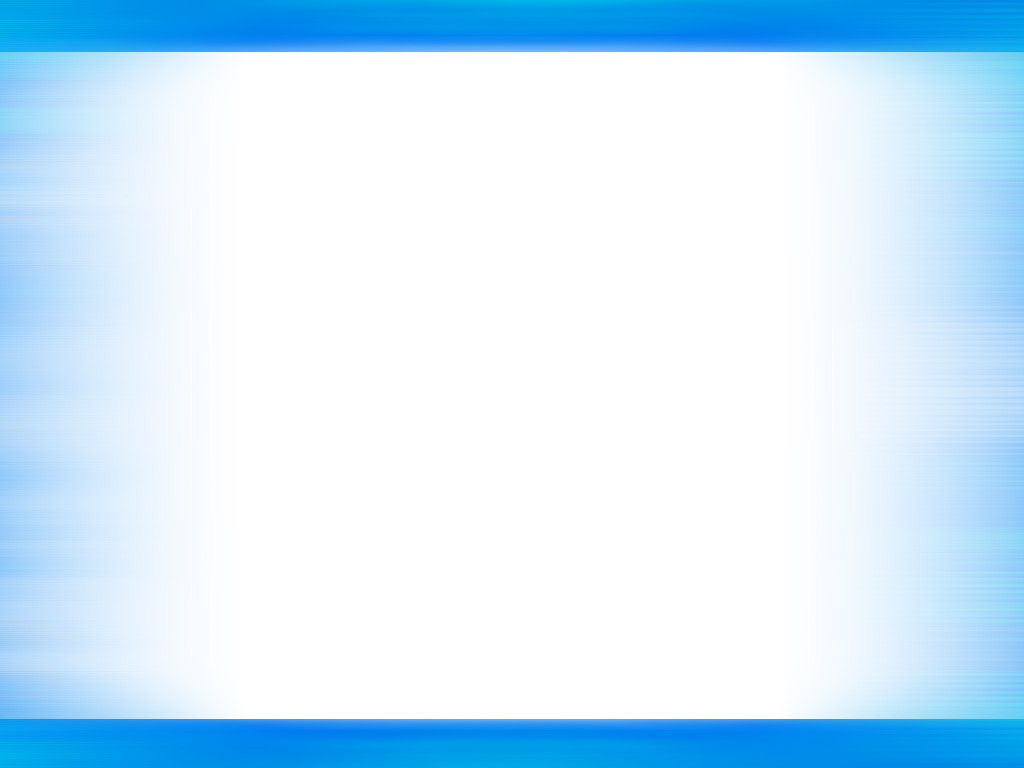 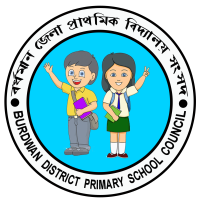 এক নজরে ......
কোনো লেখার প্রয়োজন নেই। সবই আমাদের ওয়েবসাইটে dpscburdwan.com পেয়ে যাবেন। লিঙ্ক মেলে পাঠাব।

কোনো কিছু প্রশ্ন থাকলে লিখে রাখুন পরে করবেন। প্রশ্ন উত্তরের সময় থাকবে।

PASSWORD  যেন সংরক্ষিত থাকে। (মাঝে মাঝে PASSWORD পরিবর্তন করবেন) ।

Team Viewer – এর সাহায্য নেব। (ই-মেল-এ জানাবেন)

যে সকল শিক্ষক/শিক্ষিকাদের কিছু পরিবর্তন জেলা থেকে করতে হবে সেগুলি যেন কোন মতেই স্যালারী সেভ করবেন না। বা স্যালারী টেবিলে ঢুকবেন না।

ট্রান্সফারের তালিকা দেখে নেবেন। (অন্যজেলা, অন্য চক্র থেকে আপনার চক্রে আসতে পারে।)

এক্সেল ডাউনলোড করে ভালো করে দেখার পর SENT TO DPSC করবেন। 

একটি এক্সেল ফাইল কপি করে ই-মেল করবেন।

যে কোন সমস্যার ব্যাপারে ই-মেল করবেন। উত্তর না পেলে আরও একবার রিমাইন্ডার দেবেন তারপর ফোন করবেন। কারণ ফোনে শোনার গণ্ডগোল হলে পরে সমস্যা হয়।
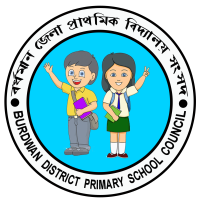 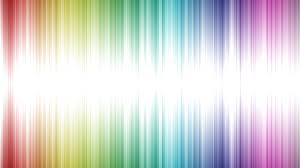 কি কি তথ্য (DATA) দেওয়া হবে(আপনাদের সুবিধার জন্য দেওয়া হবে কিন্তু ভালো করে দেখে নিতে হবে যেন ভুল না থাকে)
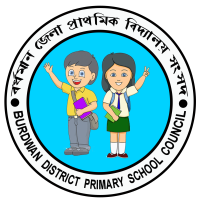 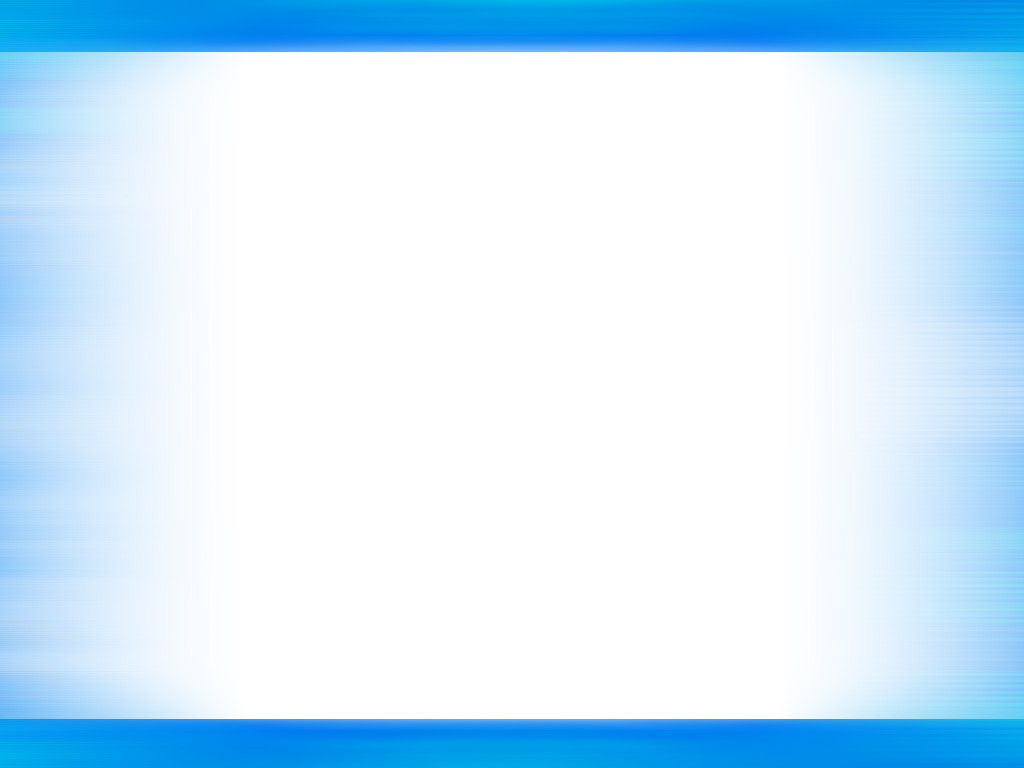 অবসর গ্রহণ করা শিক্ষক/শিক্ষিকার তালিকা।

পিএফ বন্ধ হওয়ার তালিকা ।

জিএসএলআই বন্ধ হওয়ার তালিকা ।

ইনক্রিমেন্ট (১০/২০/১৮ বছর) হবে তার তালিকা।


(এগুলি সব ই-মেল করে দেওয়া হবে, 
Access-এ ছোট সফট্ওয়ার তৈরী করা হচ্ছে) 
এখান থেকে যে কোন মাসের তালিকা বার করা যাবে
এগুলি থেকে  প্রয়োজন অনুসারে আগে থেকে বার করে নিতে হবে। কারণ ইনক্রিমেন্ট-এর ক্ষেত্রে আগে সংসেদর অনুমোদন দরকার।
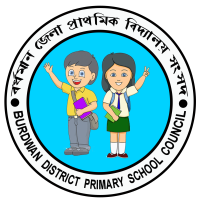 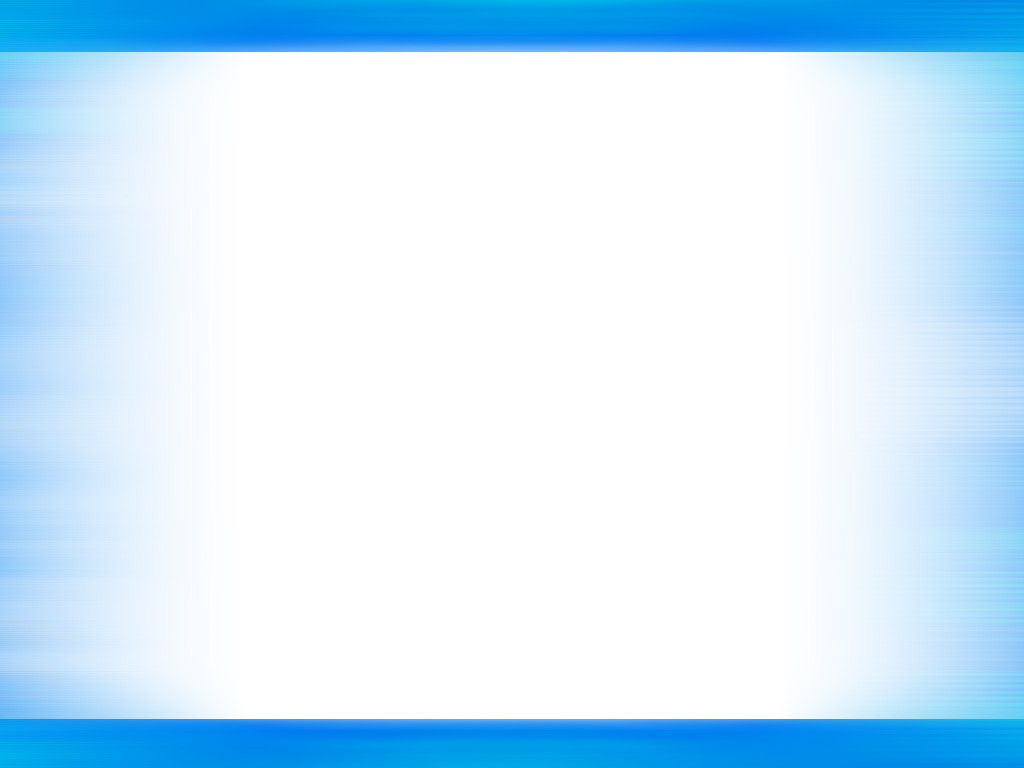 এবিষয়ে একটু নজর দিতে হবে


শিক্ষক/শিক্ষিকারা যেন সঠিক সময়ে তঁদের যাবতীয় পাওনা পেতে পারেন সে বিষয়ে খেয়াল রাখা দরকার।

কোন ক্ষেত্রেই বকেয়া বিল (এরিয়ার) যেন না করতে হয়।

বকেয়া (এরিয়ার) করতে হলে প্রচুর সমস্যা যেমন হয়, তেমনি প্রচুর  সময়ও নষ্ট হয়।

Overdrawn হলে তা অ্যাডজাস্টমেন্ট ঠিক ভাবে করা
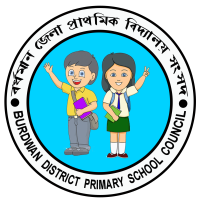 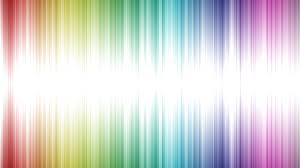 বিল তৈরীর আগে
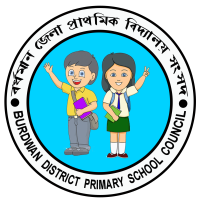 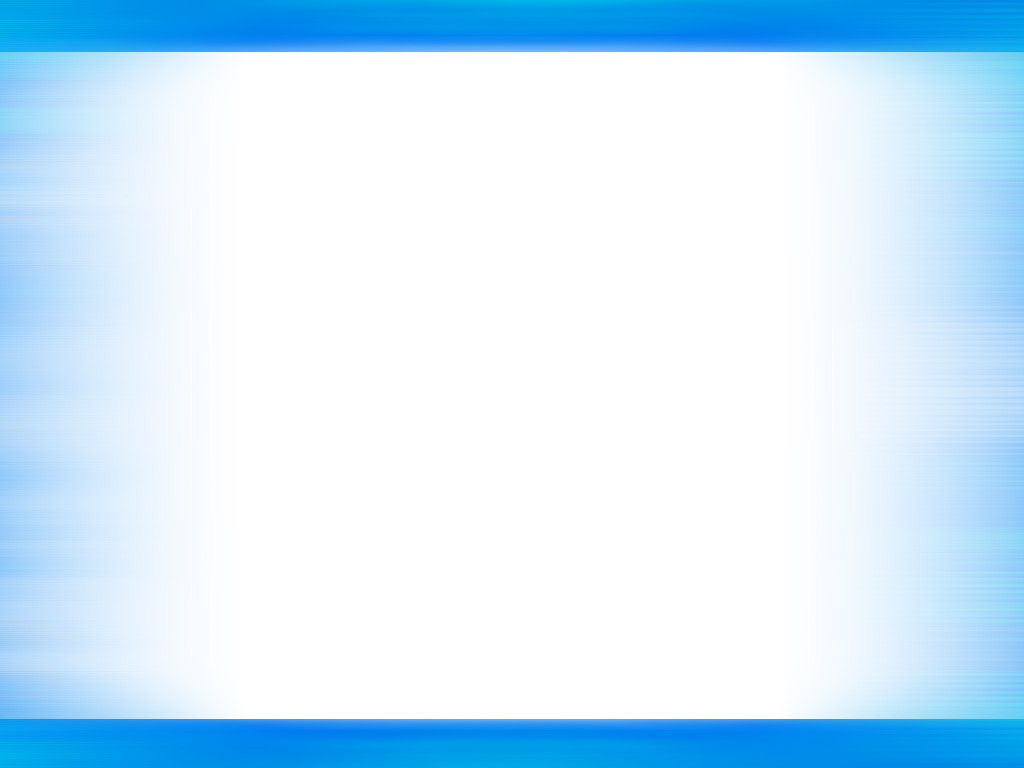 বিল তৈরীর করার আগে করণীয়
গত মাসে কত জন শিক্ষক/শিক্ষিকার  বেতন হয়েছিল তার সংখ্যা।
এই মাসে কত জন শিক্ষক/শিক্ষিকার বেতন হবে তার সংখ্যা। (কম/বেশী হলে তার কারণ লিখে রাখুন)
যে সকল শিক্ষক/শিক্ষিকা অবসর গ্রহণ করছেন তার তালিকা তৈরী রাখা।
যেসব শিক্ষক/শিক্ষিকার পিএফ বন্ধ হবে তার তালিকা তৈরী করা। (অবসর গ্রহণের তিন মাস আগে অবশ্যই বন্ধ করতে হবে)
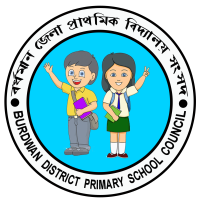 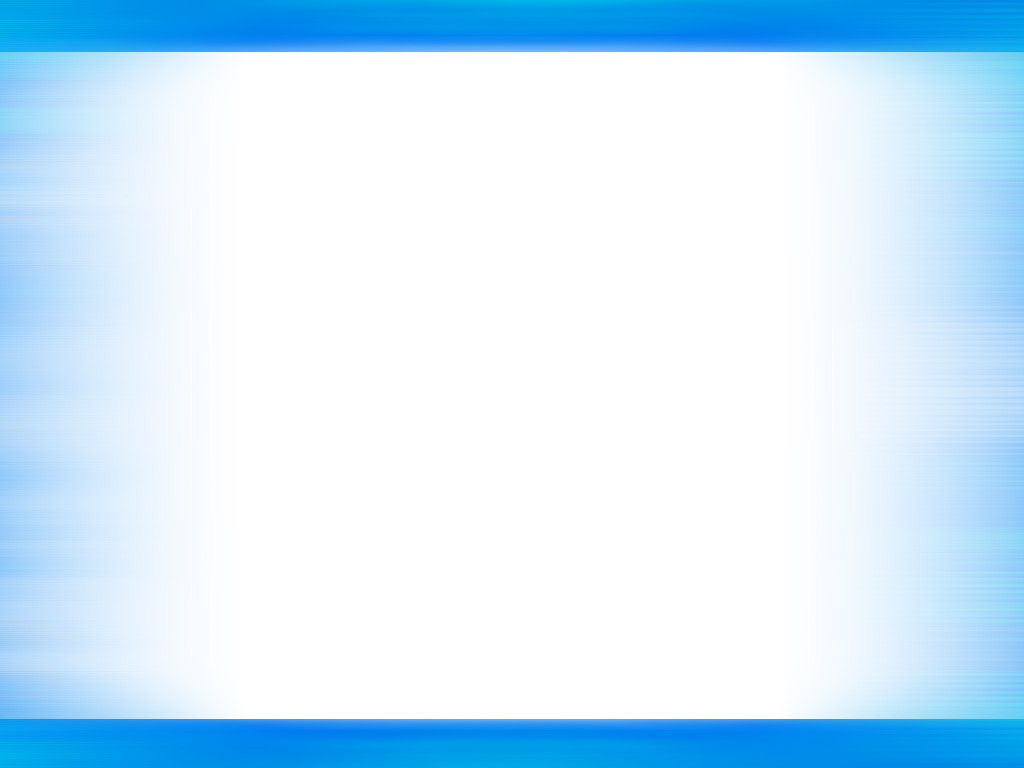 জিএসএলআই সংক্রান্ত
জিএসএলআই বন্ধ হবে তার তালিকা তৈরী করা (অবসর গ্রহণ করার আগের মাসে, অর্থাৎ এক মাস আগে বন্ধ করা)

নতুন করে কোন শিক্ষক/শিক্ষিকার জিএসএলআই কাটা হবে না। (অন্য জেলা থেকে বদলি হয়ে আসা শিক্ষক/শিক্ষিকাদের আগের জেলায় জিএসএলআই থাকলেও আমাদের জেলাতে তাদের জিএসএলআই-এর টাকা কাটা যাবে না)।
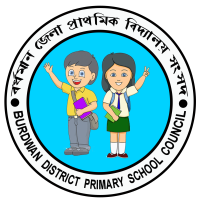 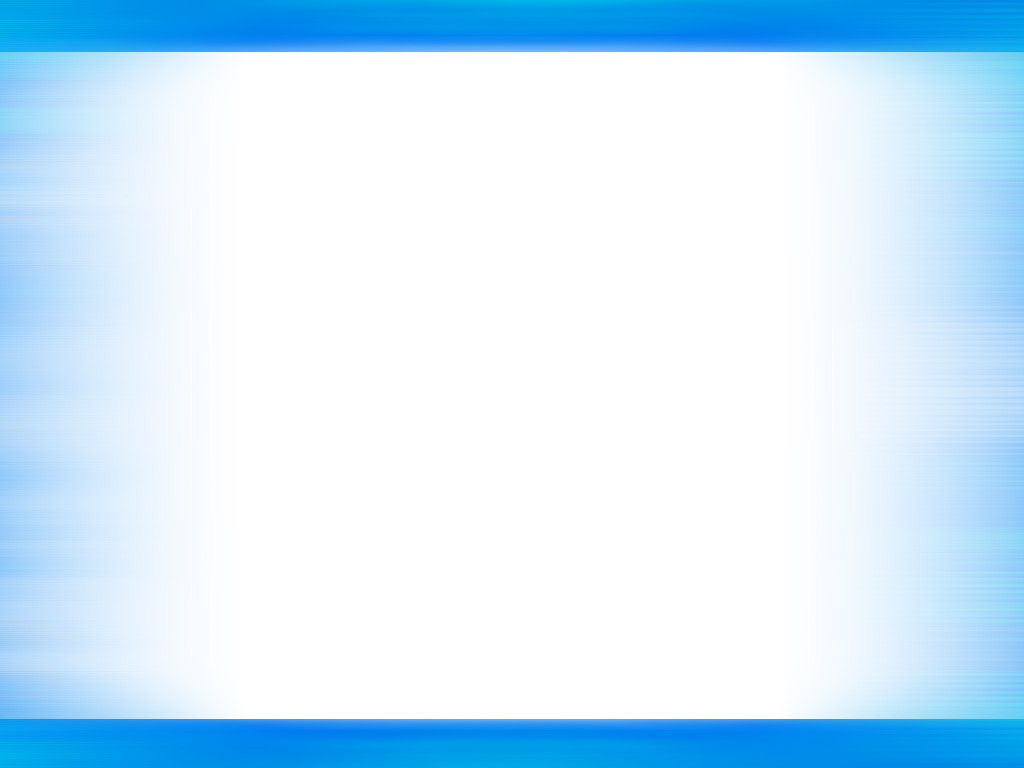 গত মাসের থেকে এই মাসে চেঞ্জ আছে
গত মাসের থেকে এই মাসের বেতনের ক্ষেত্রে যে সকল শিক্ষক/শিক্ষিকার বেতন পরিবর্তন হবে। যেমন ১০/২০/১৮, প্রমোশোন, এইচআরএ, পিএফ চালু, কনভিনিয়েন্স চালু, মেডিকেল অফ বা চালু ইত্যাদি তাদের তালিকা তৈরী রাখা।
 
বি. দ্র – যে সব শিক্ষক/শিক্ষিকাদের কোন পরিবর্তন আছে তাঁদের যেন পরিবর্তনের পর স্যালারী করা হয়। পরিবর্তনের আগে তাদের স্যালারী টেবিলে ঢোকার দরকার নেই।
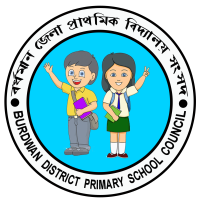 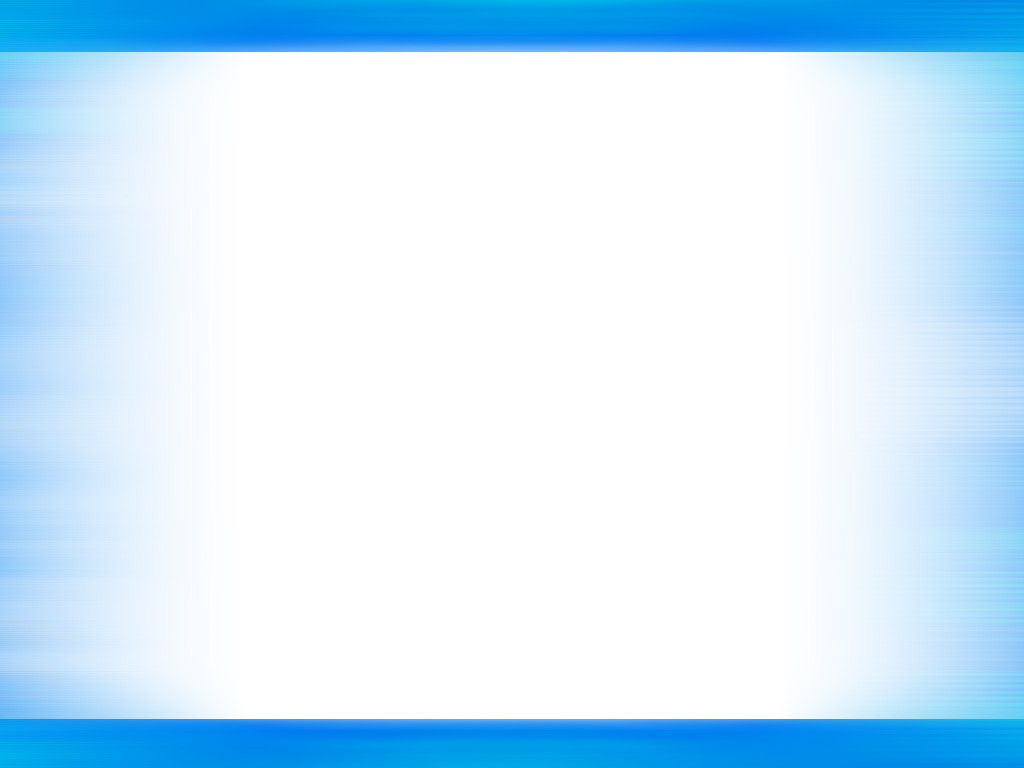 এইচ আর এ (HRA) পরিবর্তন
এইচআরএ-এর কিছু পরিবর্তন হলে টিচার প্রোফাইল কারেকশন করার অনুরোধ জানাতে হবে। টিচার প্রোফাইল-এ সংশোধন না করলে এইচ আর এ পরিবর্তন হবে না।
শিক্ষক/শিক্ষিকার দরখাস্ত এবং  প্রোফাইল কারেকশন করে (হার্ড কপি) ই-মেল করতে হবে।
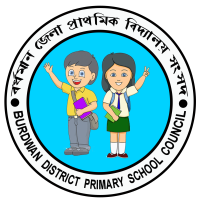 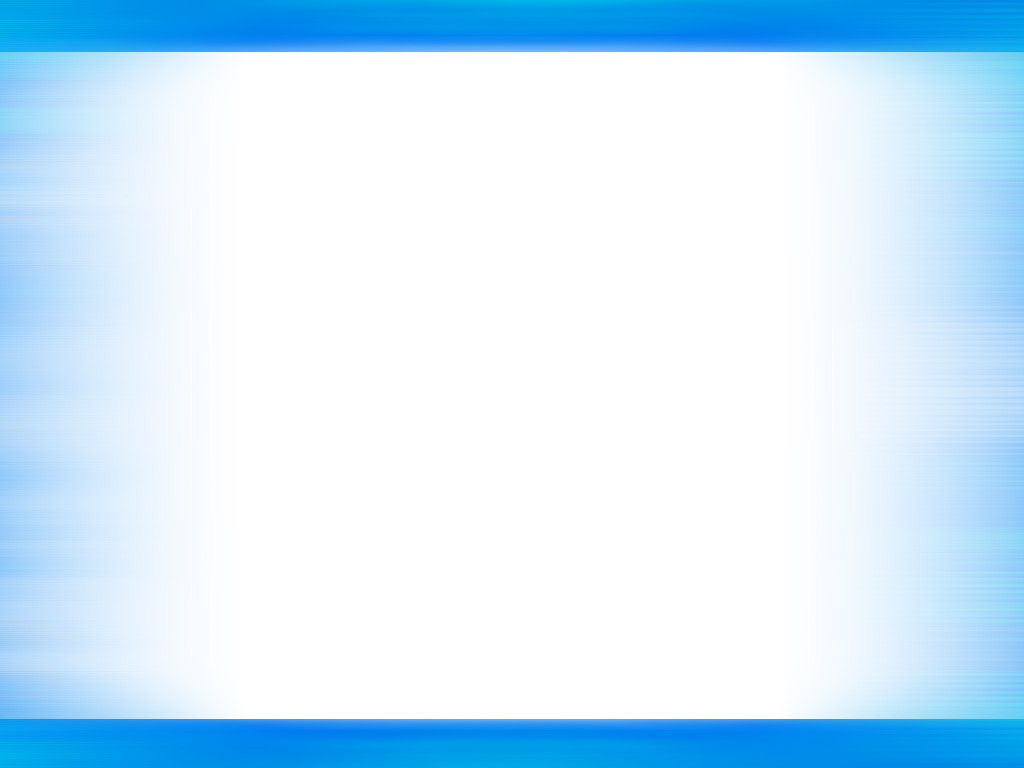 শিক্ষক/শিক্ষিকা বদলি সংক্রান্ত
অন্য চক্রে চলে গেছে তার তালিকা তৈরী রাখা।

এই চক্রে এসেছে এবং যাঁদের বেতন এই মাস থেকে এই চক্রে শুরু হবে তার তালিকা তৈরী রাখা এবং হাতের কাছে তাদের এলপিসি রাখা।

(দুটি ক্ষেত্রেই তালিকা পাঠাতে হবে ২০-৩০ তারিখের মধ্যে) (কোন ভাবেই ১ তারিখের পর পাঠানো যাবে না)
অবশ্যই ই-মেল করতে হবে
                                                              Contd…….
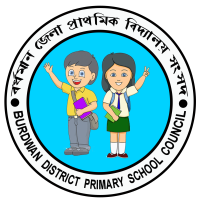 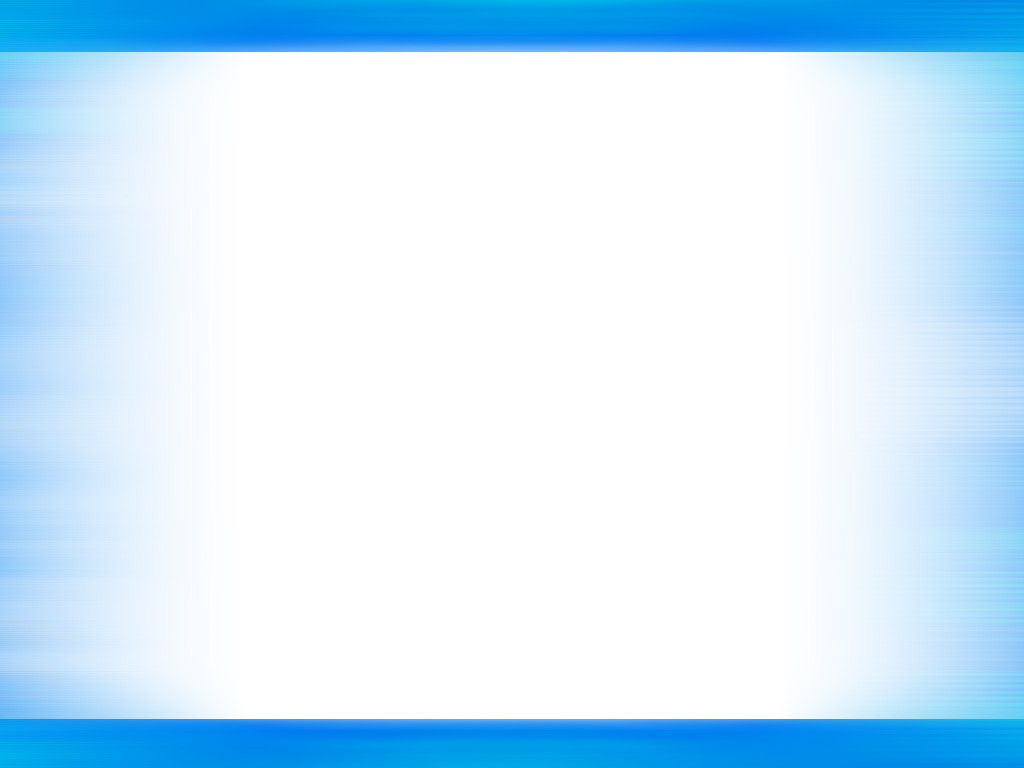 ট্রান্সফার (নিজ চক্রে বা অন্য চক্রে)
ট্রান্সফারের তালিকা পাঠাবেন ই-মেল-এ
যোগদানের তালিকা পাঠাবেন ই-মেল-এ
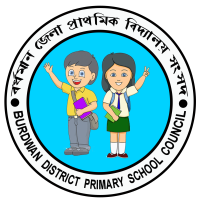 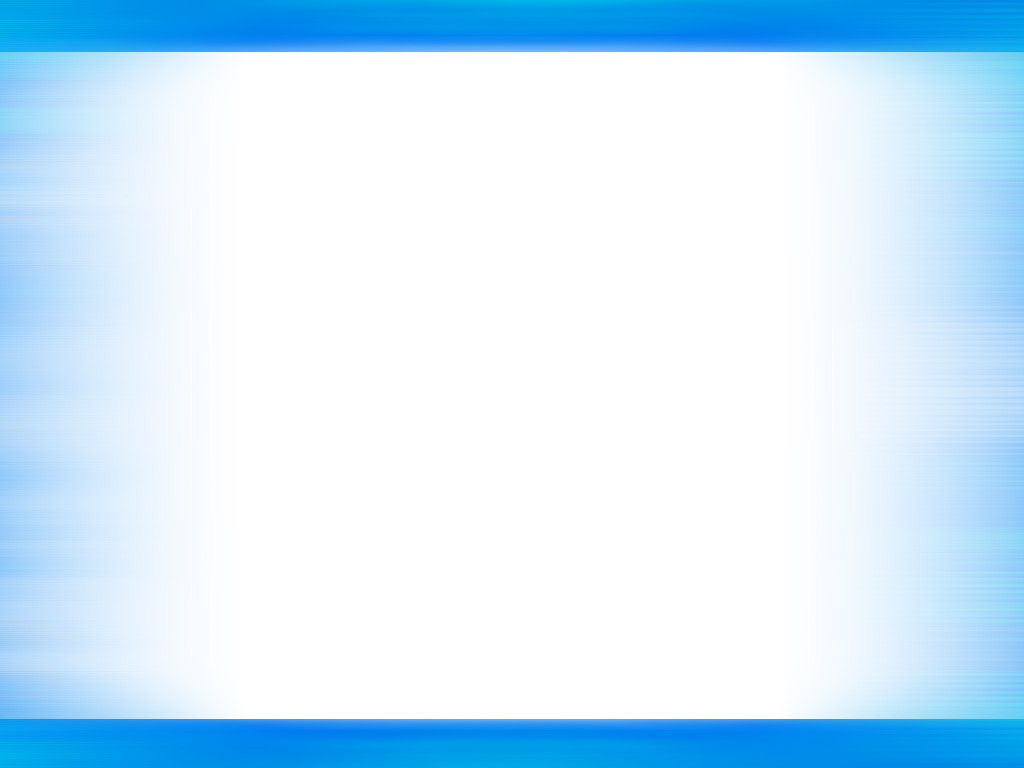 ট্রান্সফার (অন্য জেলায় চলে গেলে)
ট্রান্সফারের তালিকা পাঠাবেন ই-মেল-এ
আপনারা যদি মনে করে এল পি সি i-OSMS থেকে পেতে পারেন। সংসদ থেকে আপনাদের ই-মেলে আমরা পাঠিয়ে দেব। 

এল পি সি (LPC) ফরমাট
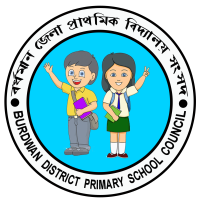 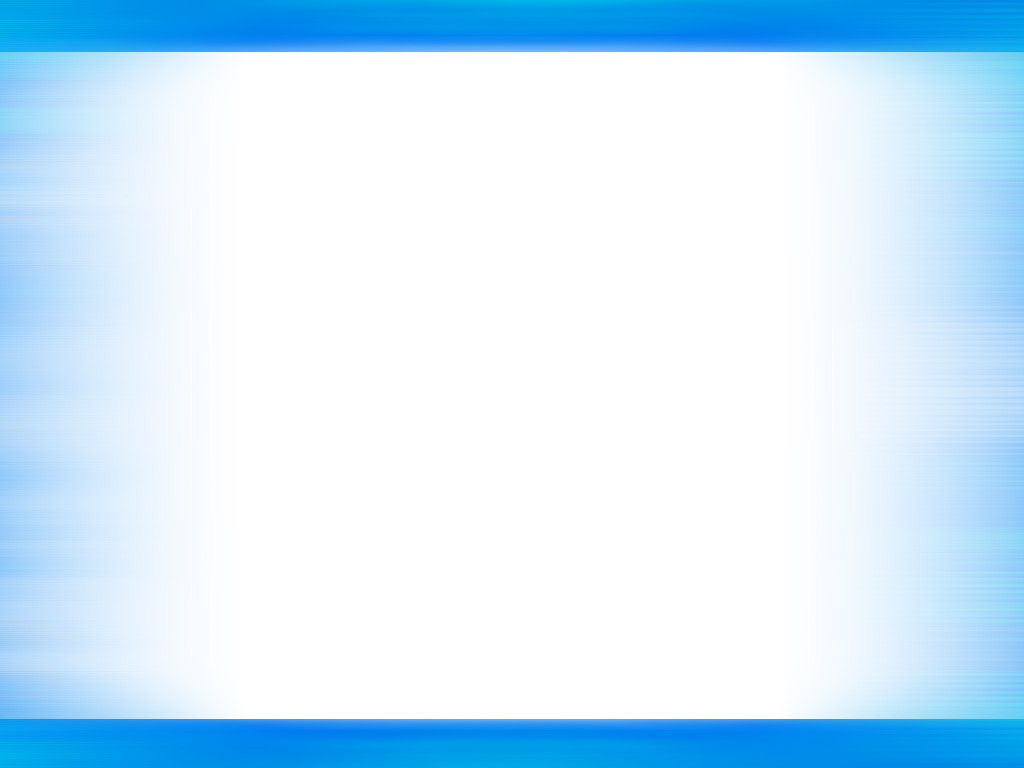 আপনাদের চক্রে অন্য চক্র থেকে, জেলা থেকে বা অন্য বিদ্যালয় থেকে বদলি আসা নতুন শিক্ষক/শিক্ষিকাকে কিভাবে দেখবেন
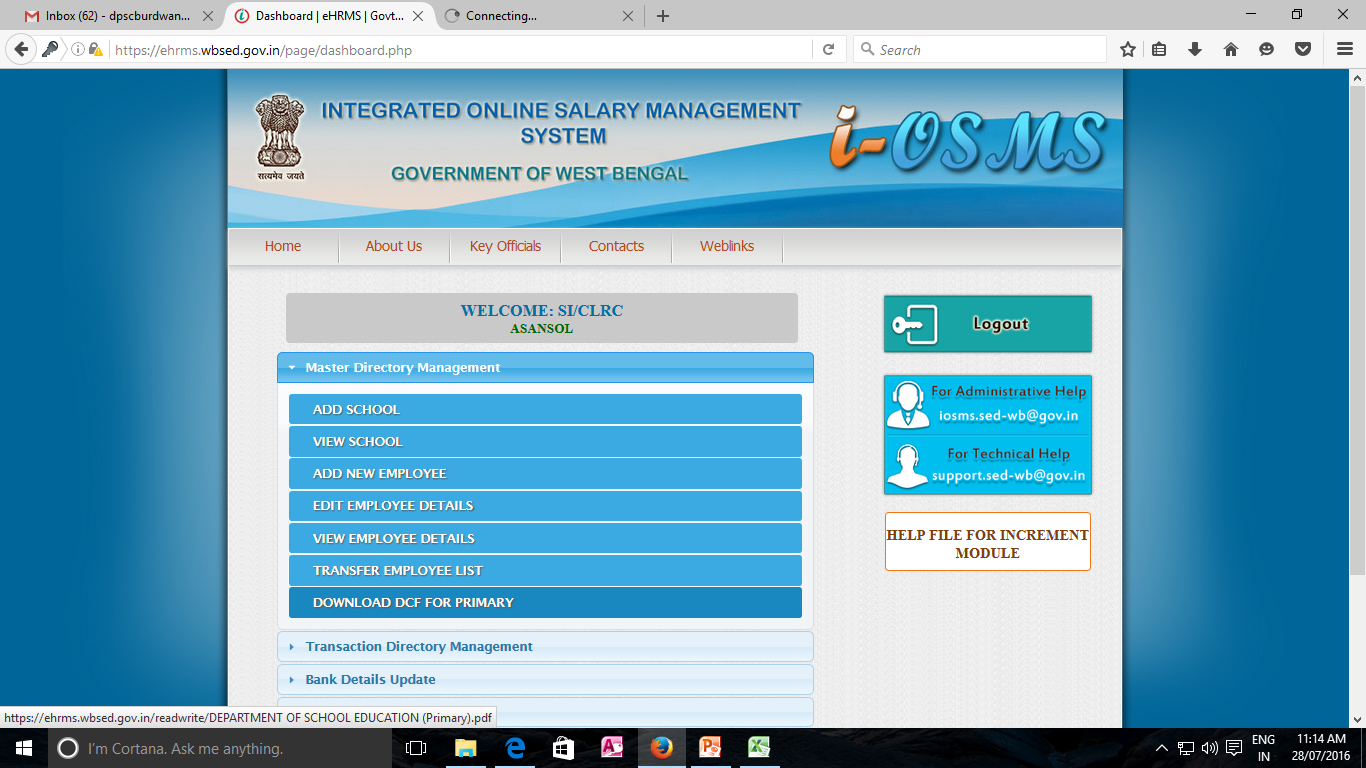 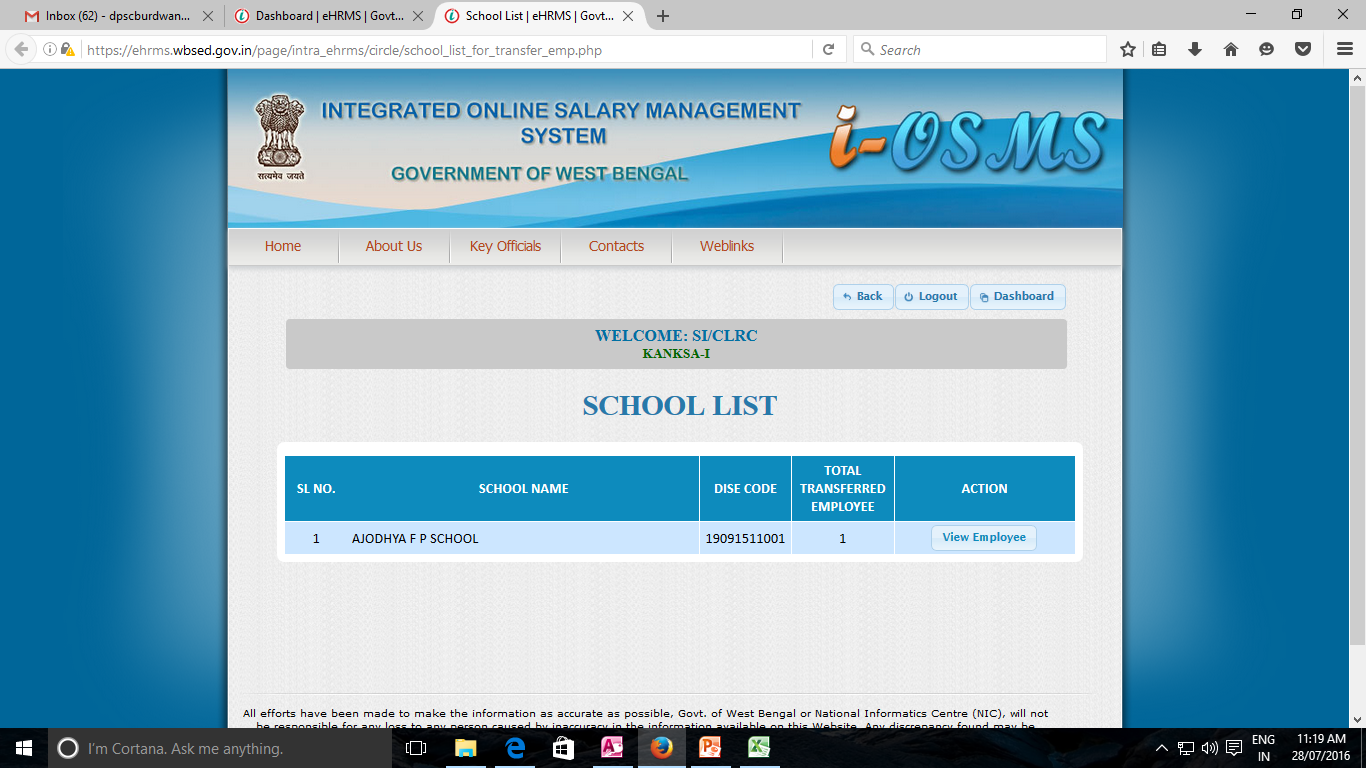 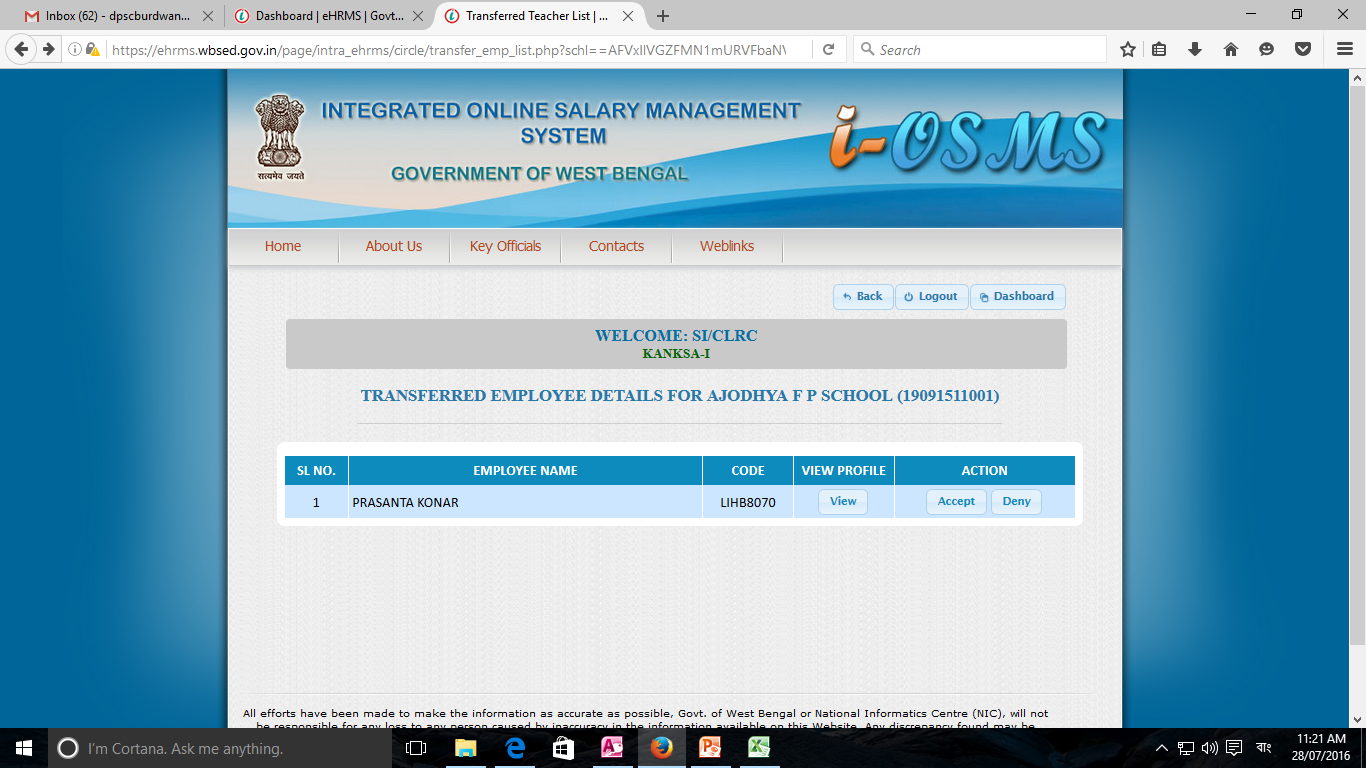 দেখতে পারবেন, প্রিন্ট করতে পারবেন ঠিক থাকলে
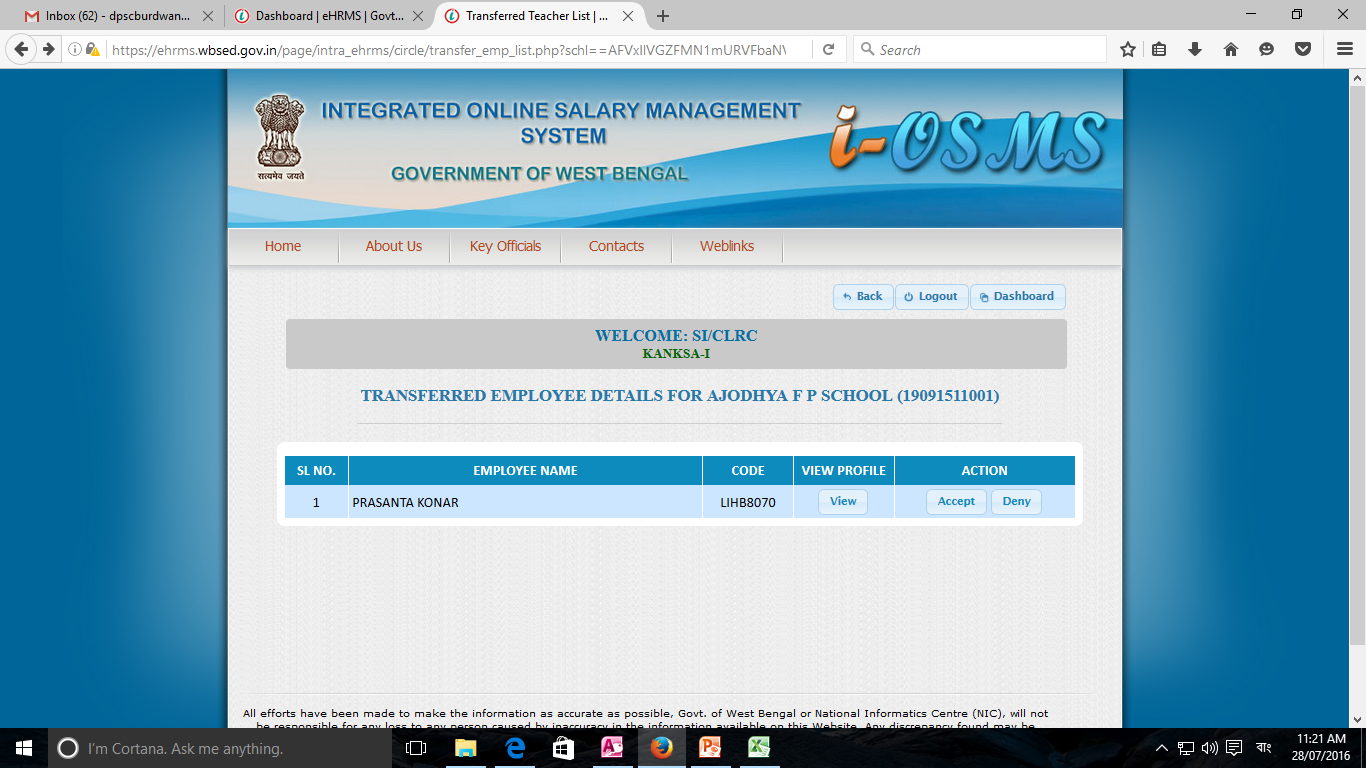 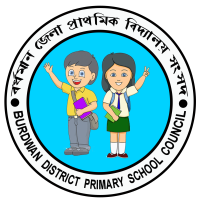 তারপর কি করবেন  (link)
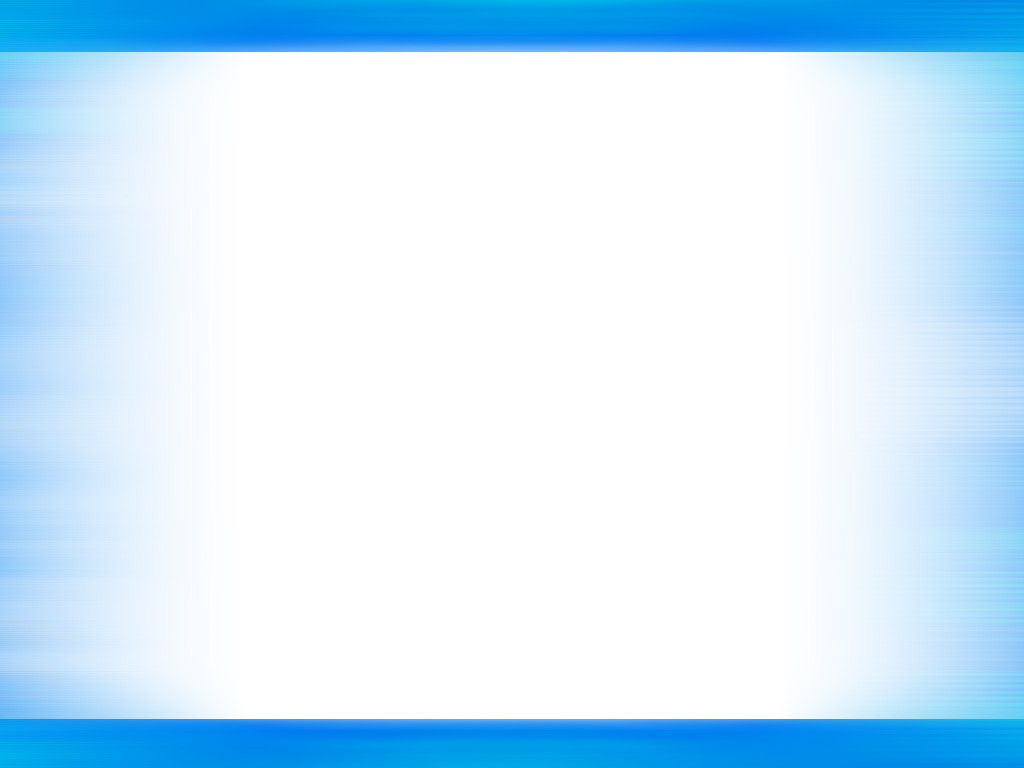 দেখে নিতে হবে অনলাইনে
অবসর প্রাপ্ত শিক্ষক/শিক্ষিকার নাম যেন না দেখা যায়।

ট্রান্সফার হয়ে চলে যাওয়া শিক্ষক/শিক্ষিকার নাম যেন না দেখা যায়।

যে শিক্ষক/শিক্ষিকা আপনাদের চক্রে এসেছে সেগুলি দেখাচ্ছে কিনা।

যত জন শিক্ষক/শিক্ষিকার বিল তৈরী হবে তার সংখ্যাটি দেখে নিন। (কি করে দেখবেন দেখাচ্ছি)
                                        Contd..…
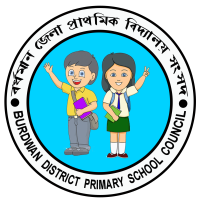 কি করে সংখ্যা দেখবেন
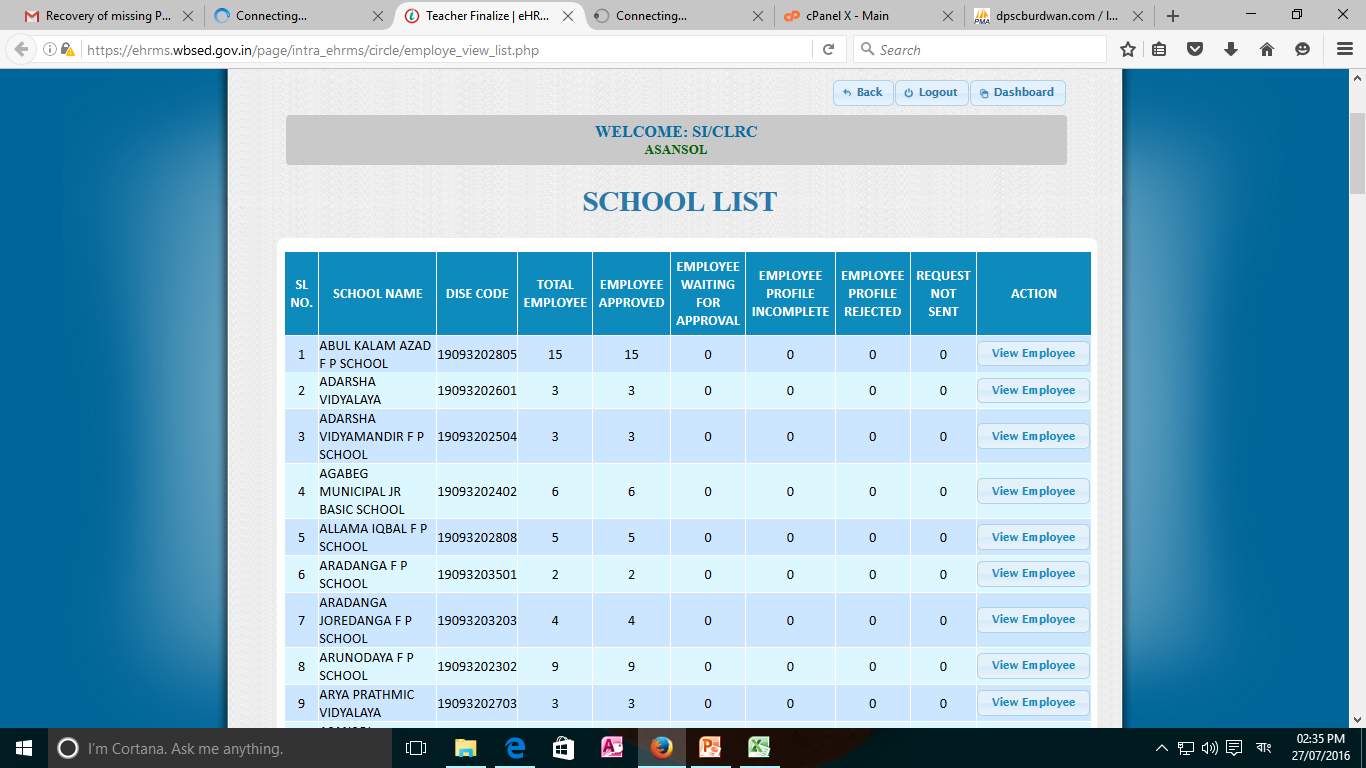 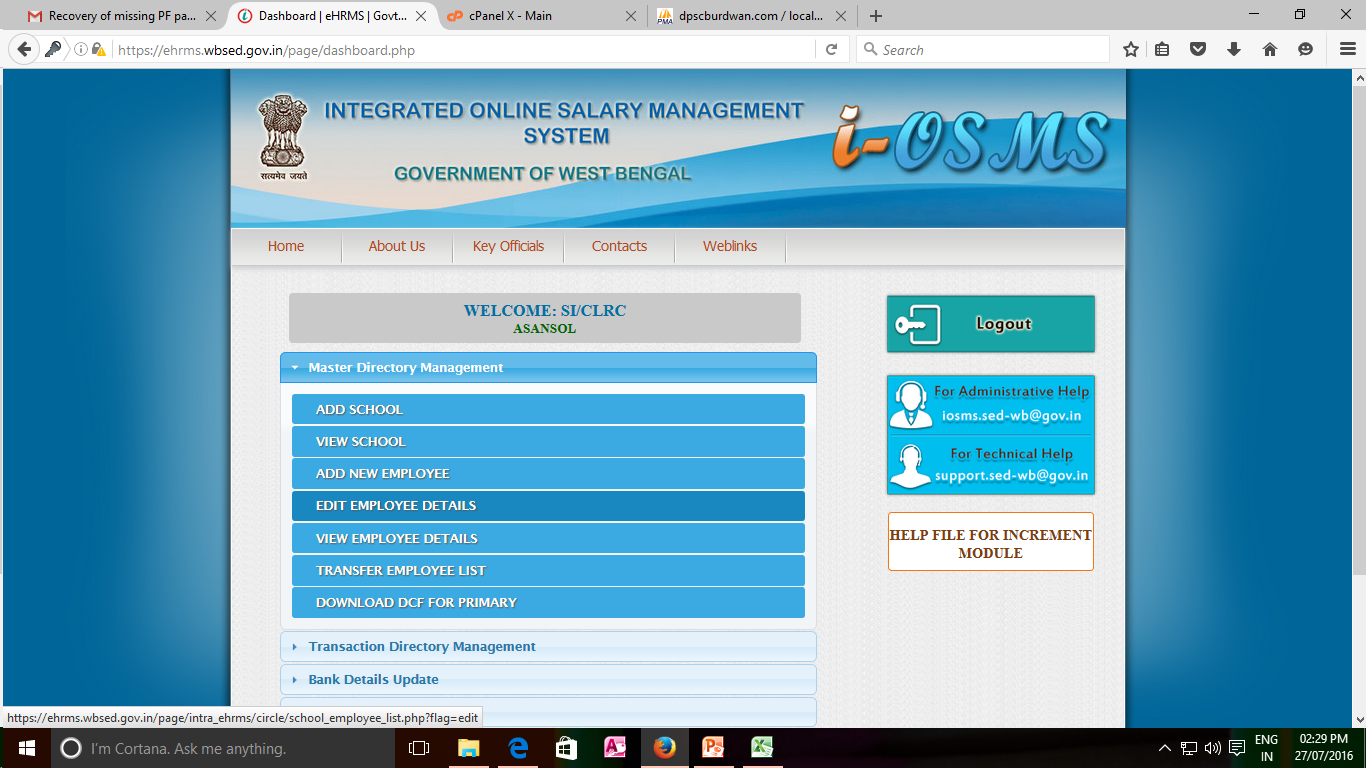 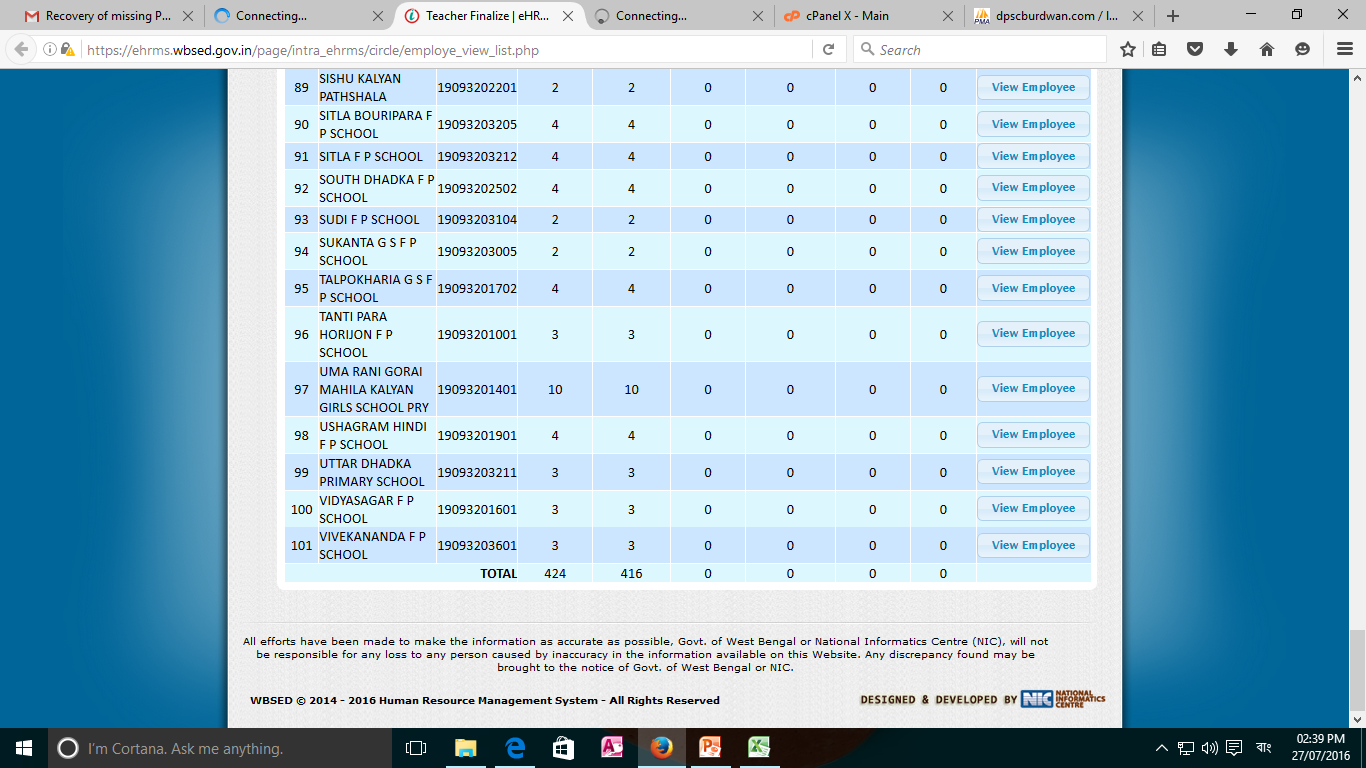 এই সংখ্যাটির সাথে মিলছে কিনা দেখুন
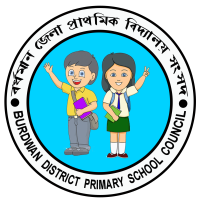 মিলে গেলে তবেই শুরু করবেন না হলে আগে মিলিয়ে নেবেন।
স্যালারী সেভ
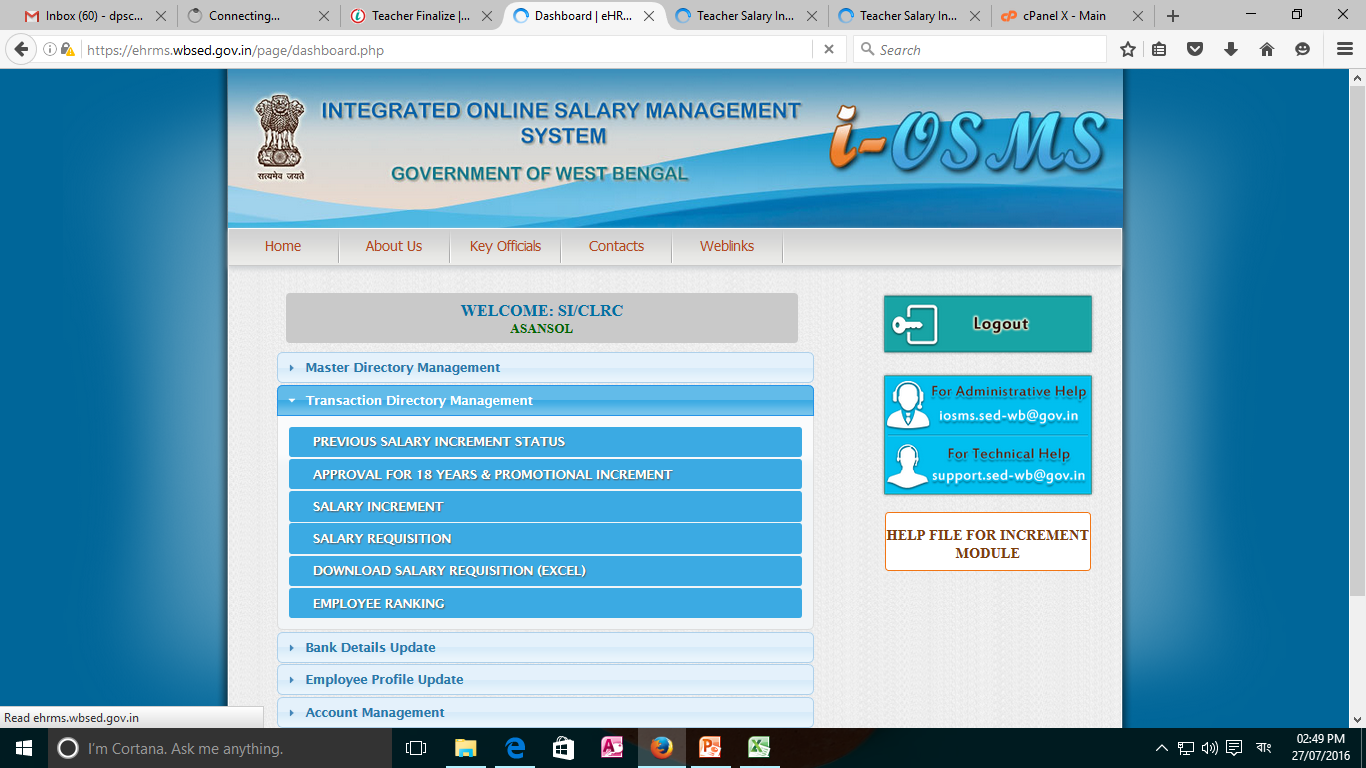 বাকীটা তো আমরা সবাই জানি। সেটা কি দেখাতে হবে ?
পিডিএফ লিঙ্ক
প্রথমে যেগুলি পরিবর্তন আছে (পিএফ বন্ধ, জিএসএলআই বন্ধ, Conn. Allow.  ইত্যাদি)  সেগুলি সেভ করুন।

তারপর চোখ বুজে বাকীগুলি  সেভ করুন।
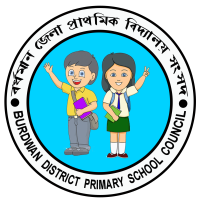 স্যালারী ডাউনলোড
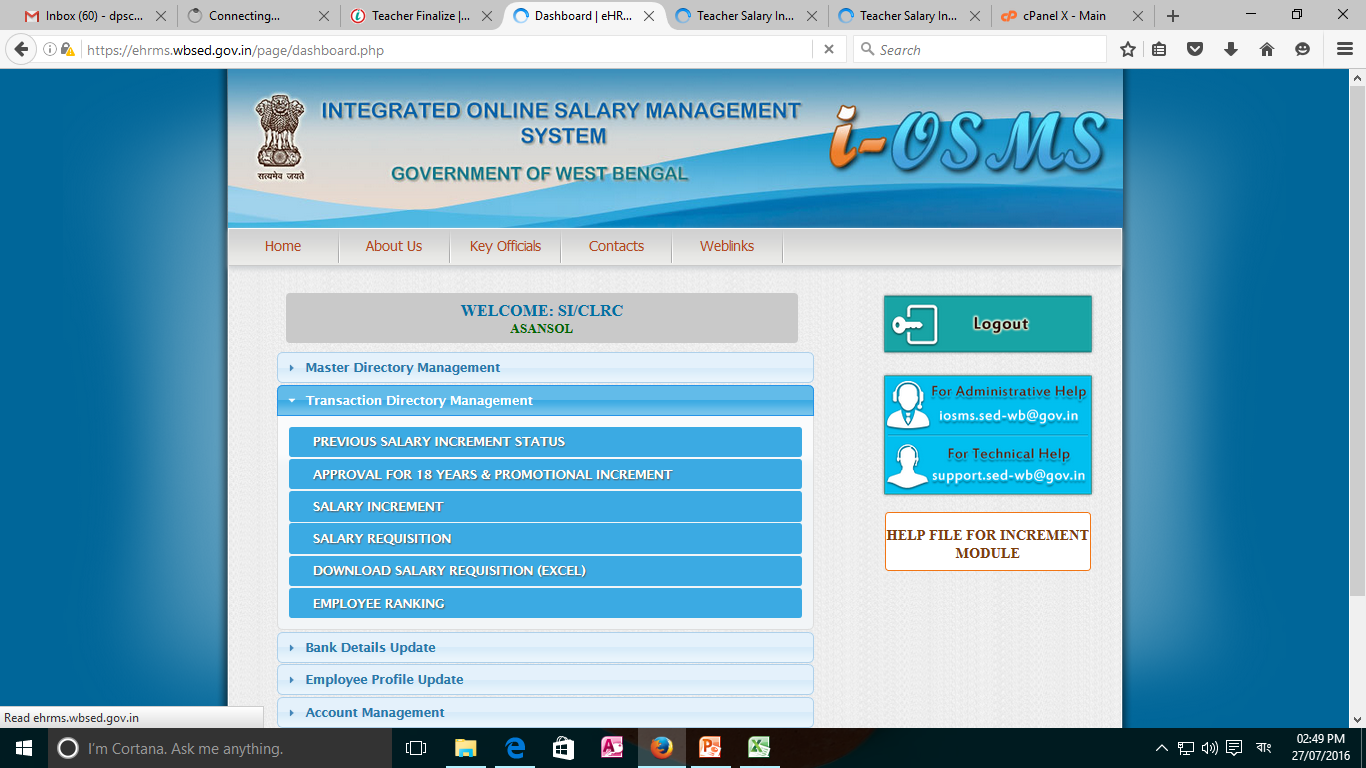 সব সেভ করার পর। এক্সেল-এ ডাউনলোড করুন। মোট সংখ্যা দেখুন। ঠিক থাকলে।

প্রিন্ট আউট করুন, চেকিং করুন। ঠিক থাকলে তবেই SENT TO DPSC করবেন।
SENT TO DPSC করার পর এক্সেল ফাইল কপি করে ই-মেল করবেন।
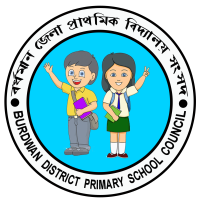 এক্সেল ফাইল চেকিং
ম্যানুয়াল চেকিং-এর পাশাপাশি এক্সেল-এ ডাউনলোড ফাইল কম্পিউটারে চেকিং করুন।

গত মাসে এক্সেল ফাইল ও কারেন্ট মাসের এক্সেল ফাইল পাশাপাশি রেখে চেকিং করা যাবে ।

কি করে করা যাবে ...........
দেখুন .....
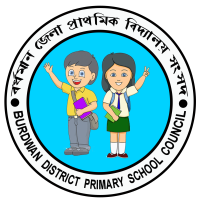 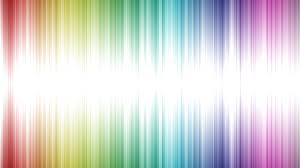 প্রোফাইল সংশোধন
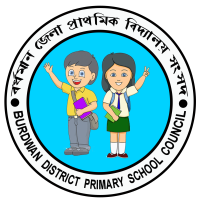 শিক্ষক/শিক্ষিকার নাম, জন্মতারিখ ভুল থাকলে
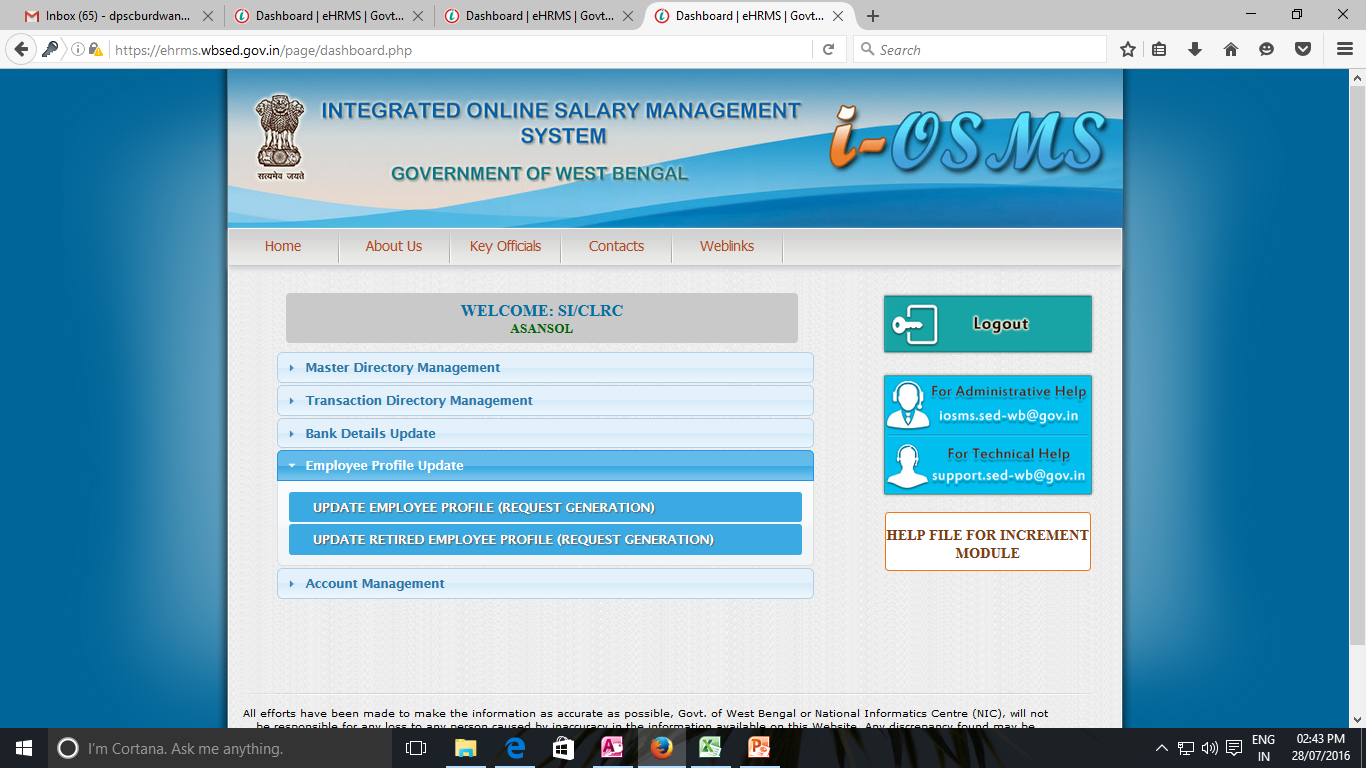 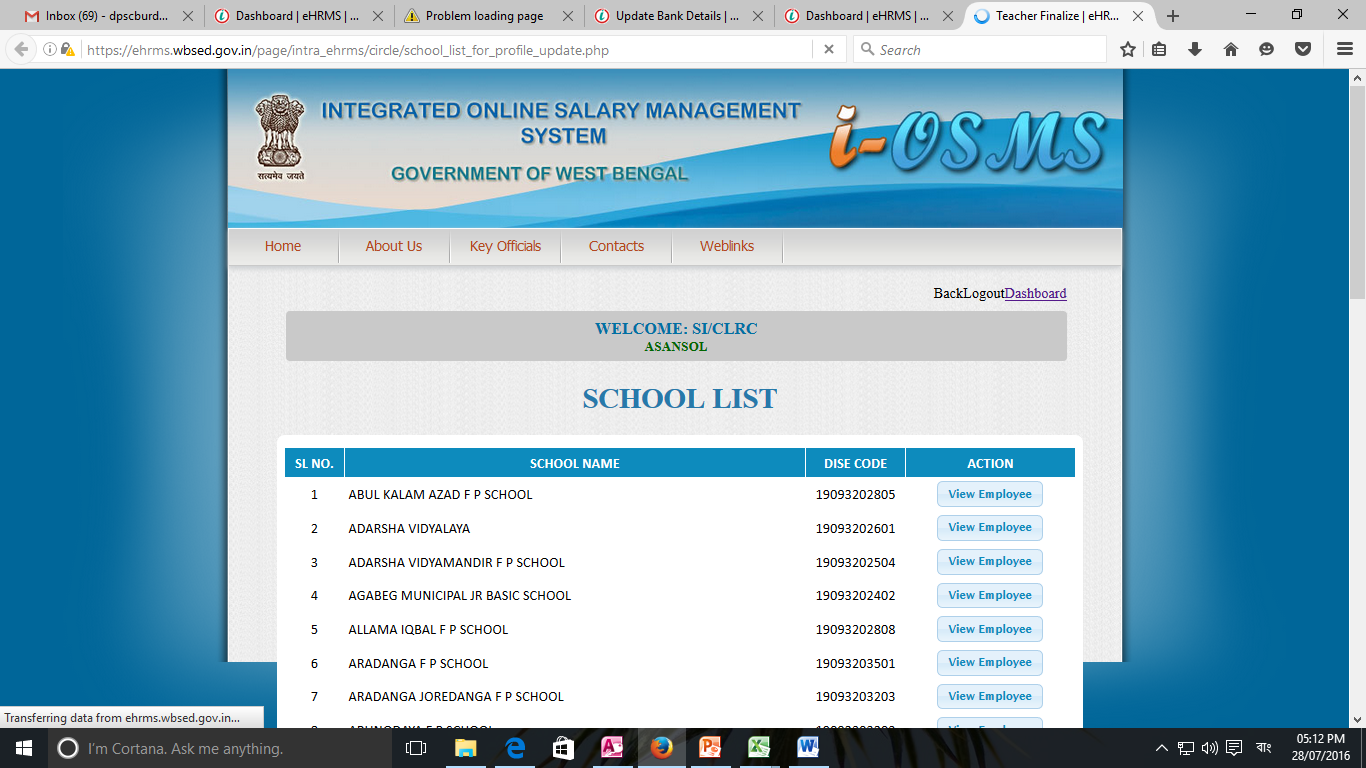 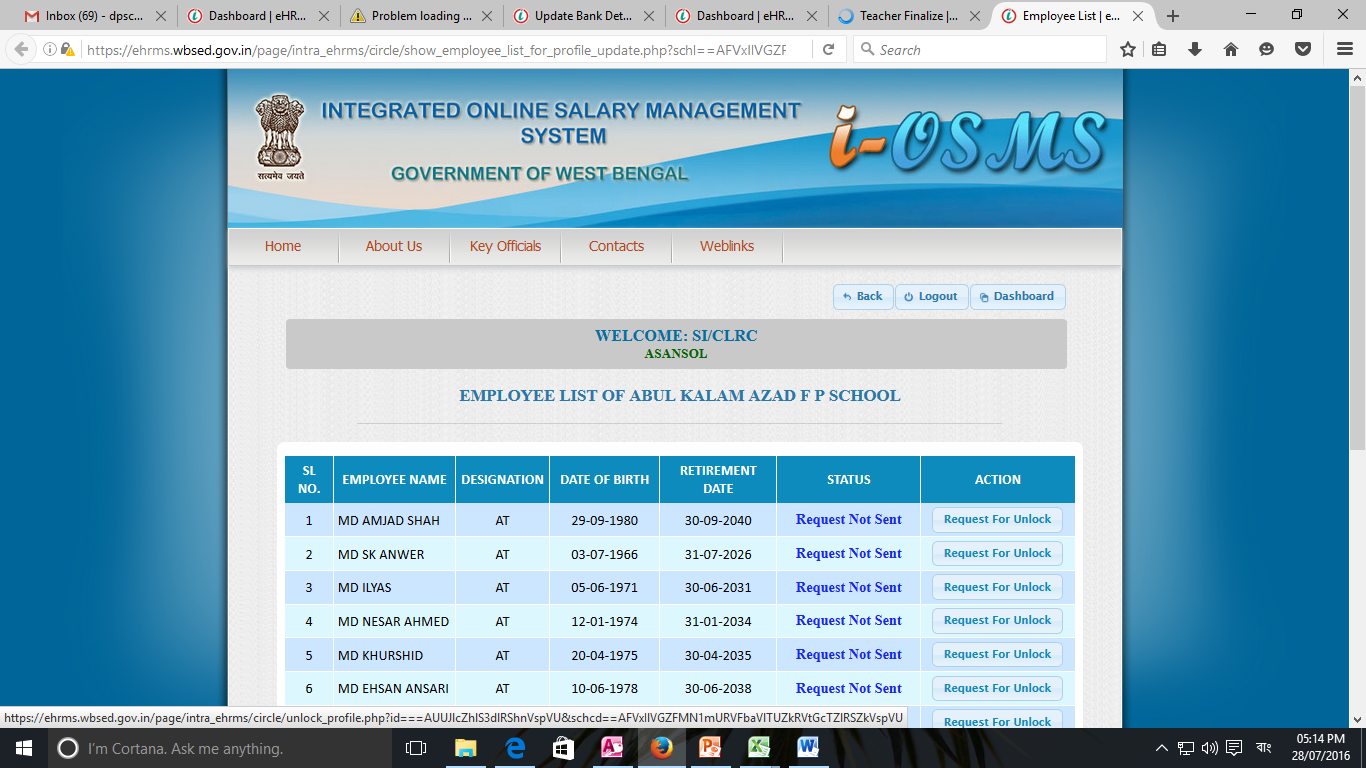 ব্যাঙ্ক অ্যাকাউন্ট পরিবর্তন করার জন্য(শুধুমাত্র সংসদে অনুমোদন হওয়ার পরই)
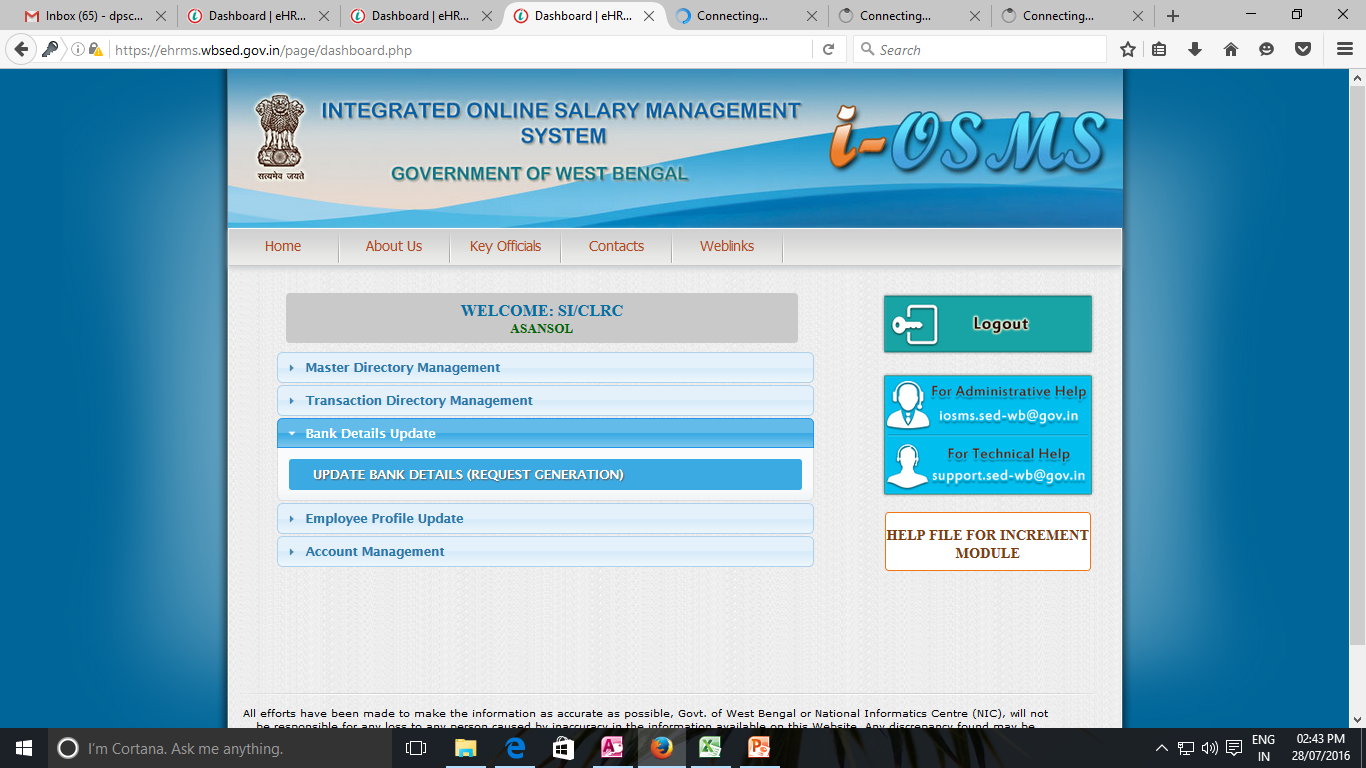 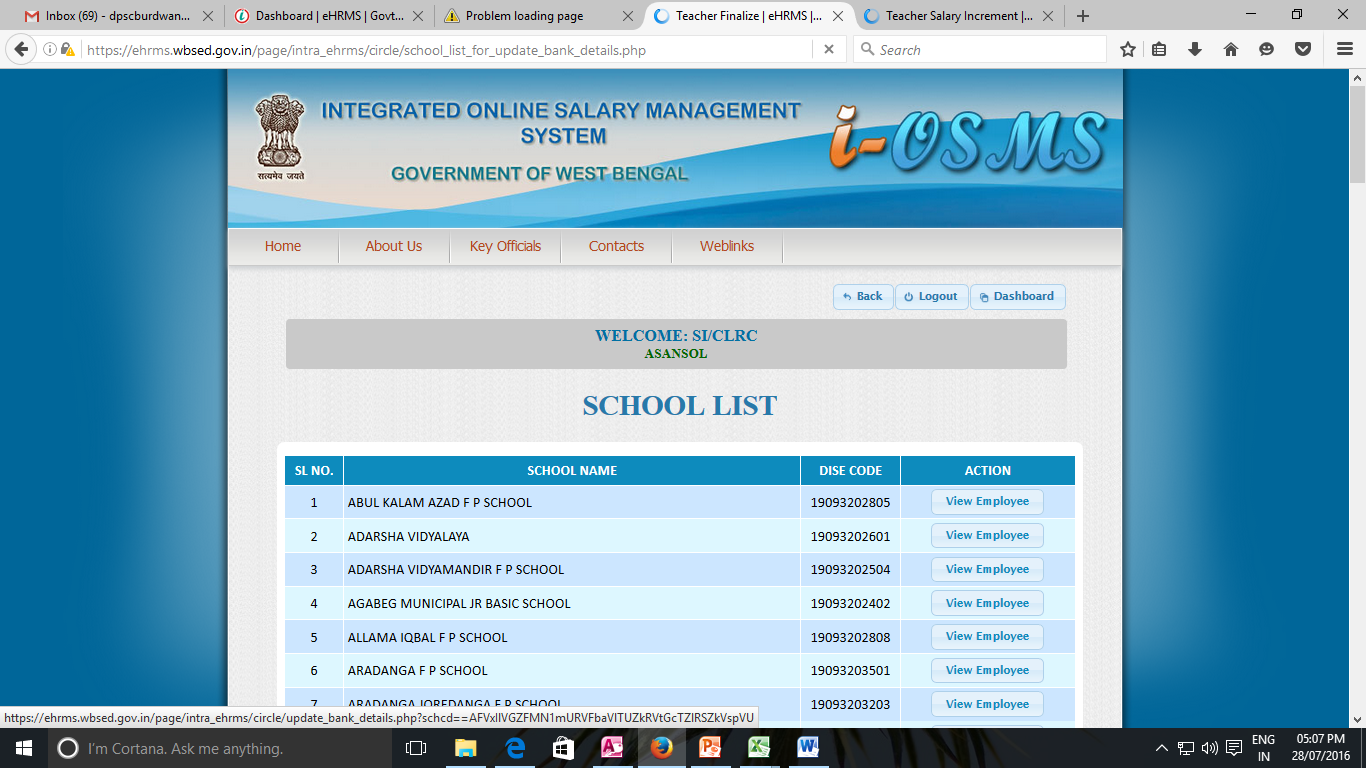 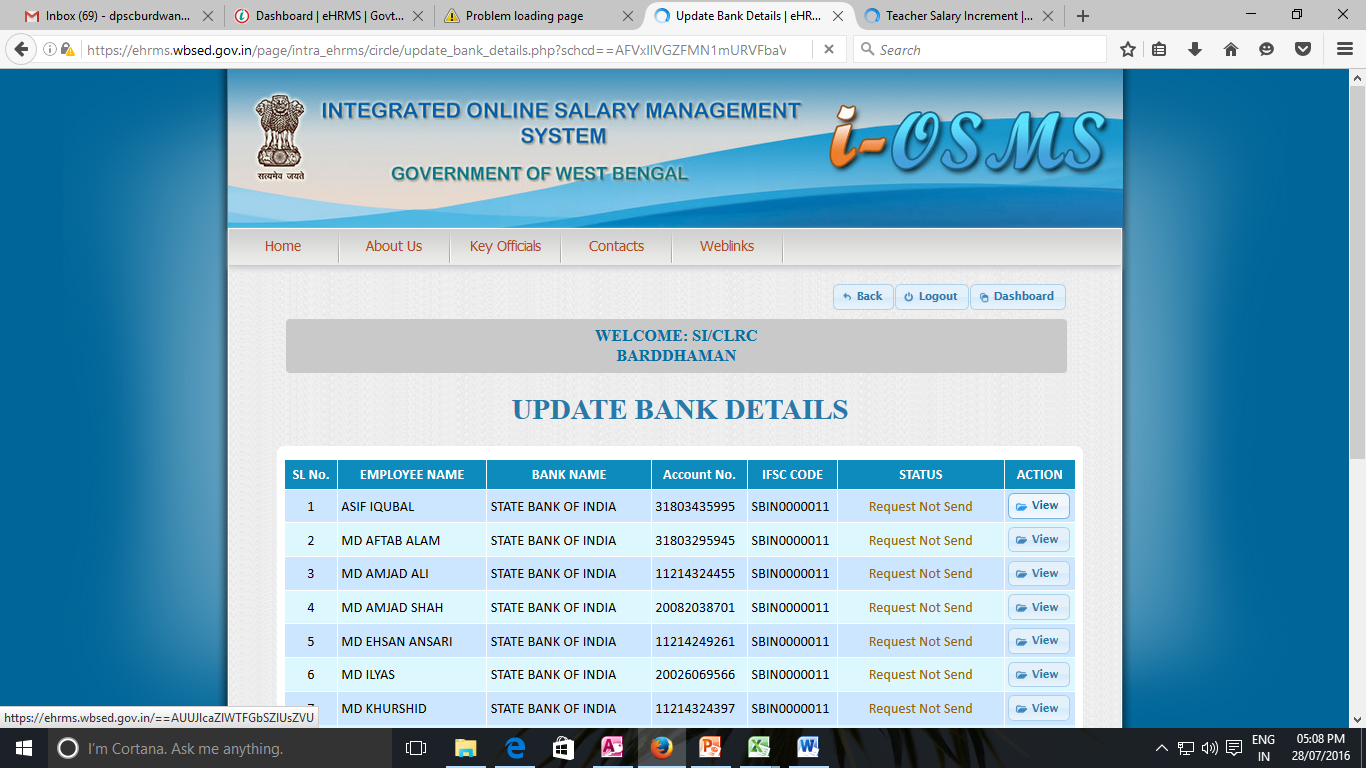 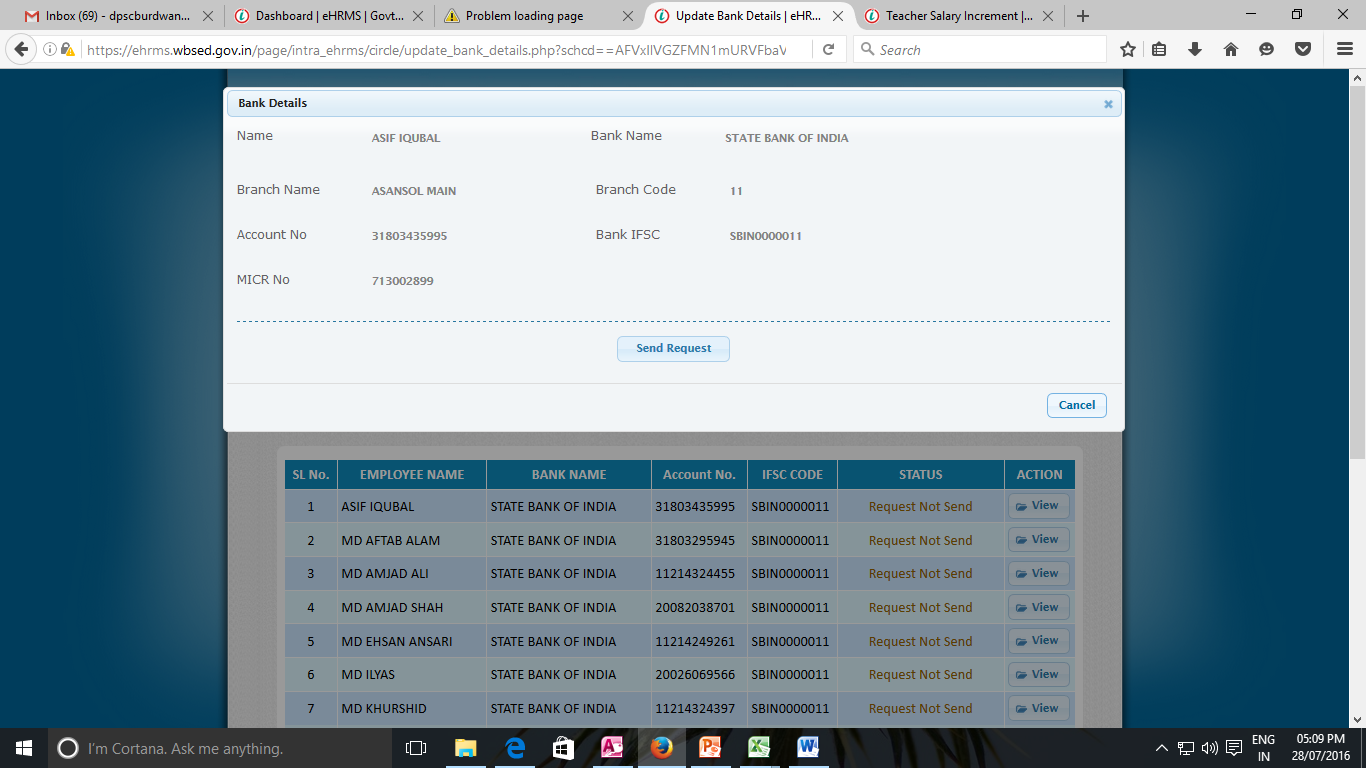 অবসর গ্রহণে তারিখ ভুল থাকলে
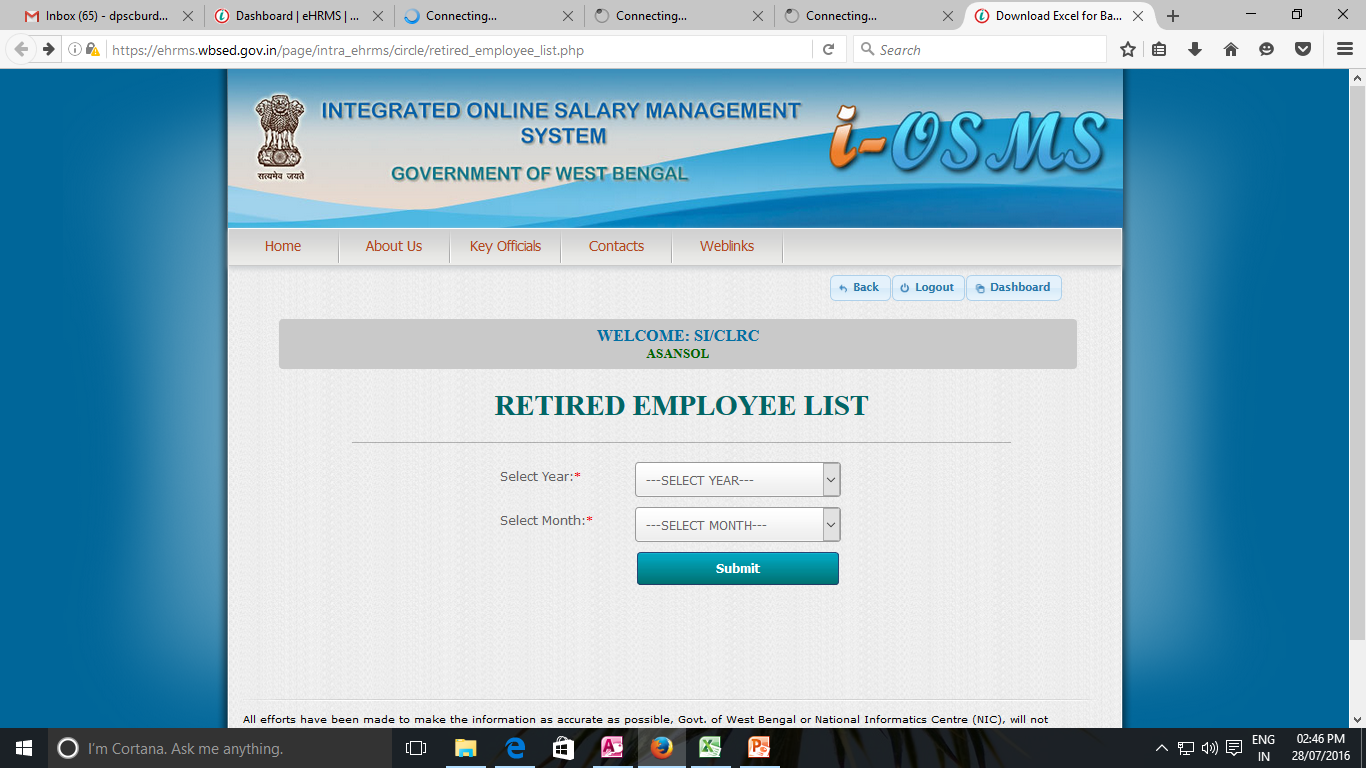 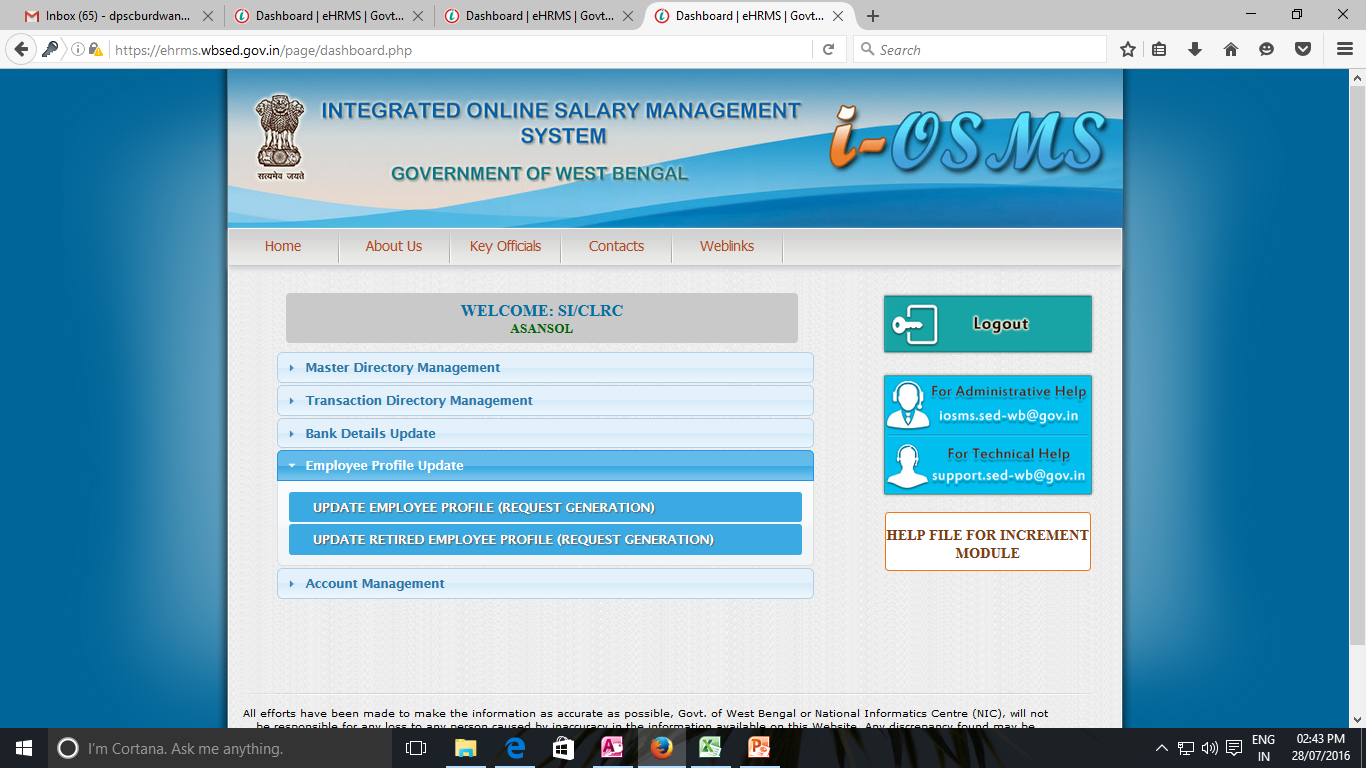 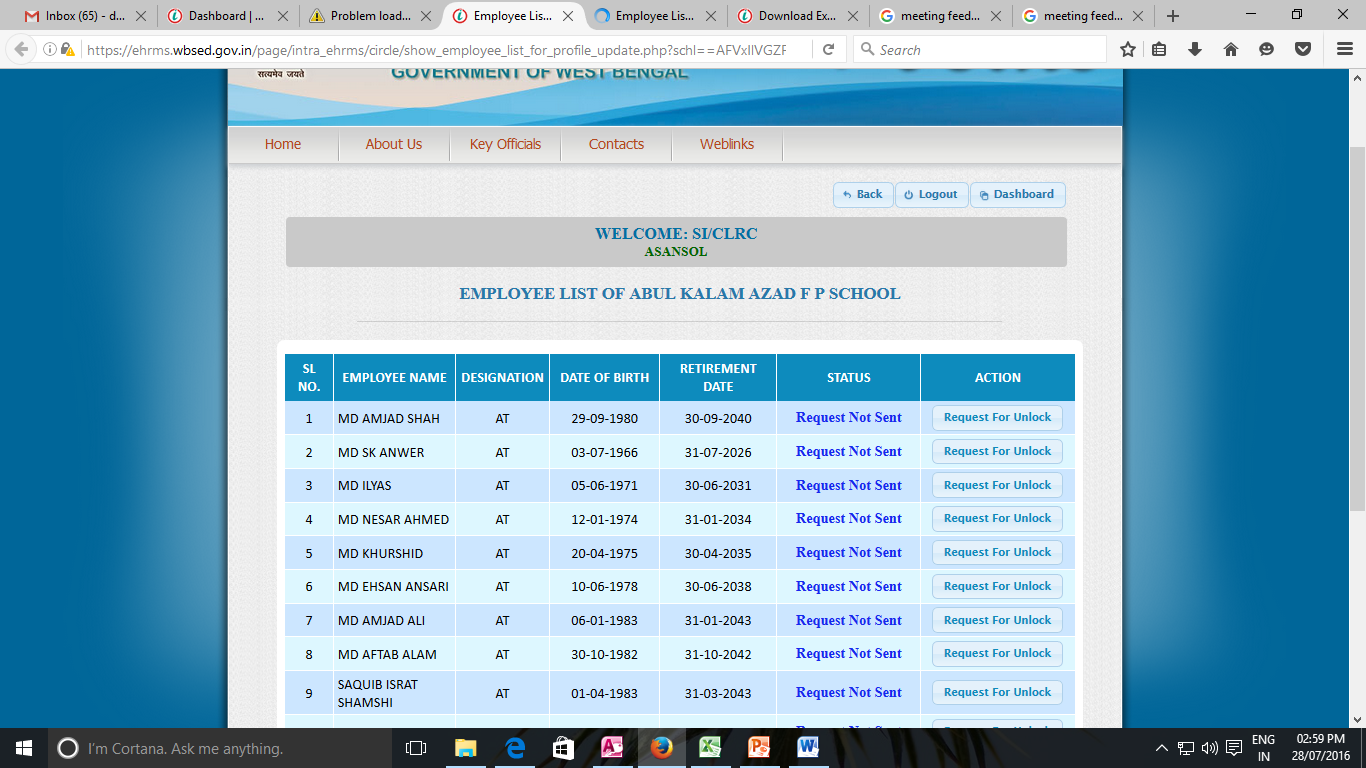 ১৮ বছর ও প্রোমোশনাল ইনক্রিমেন্ট
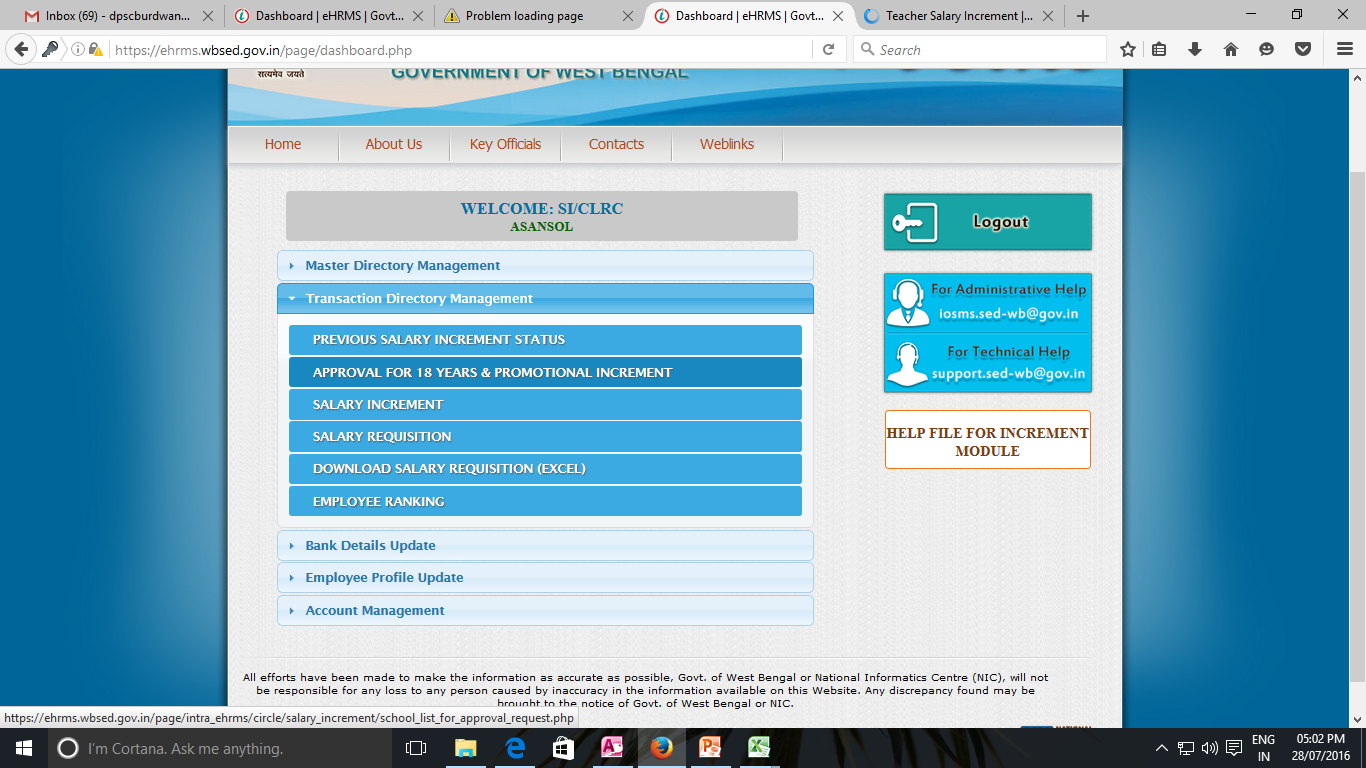 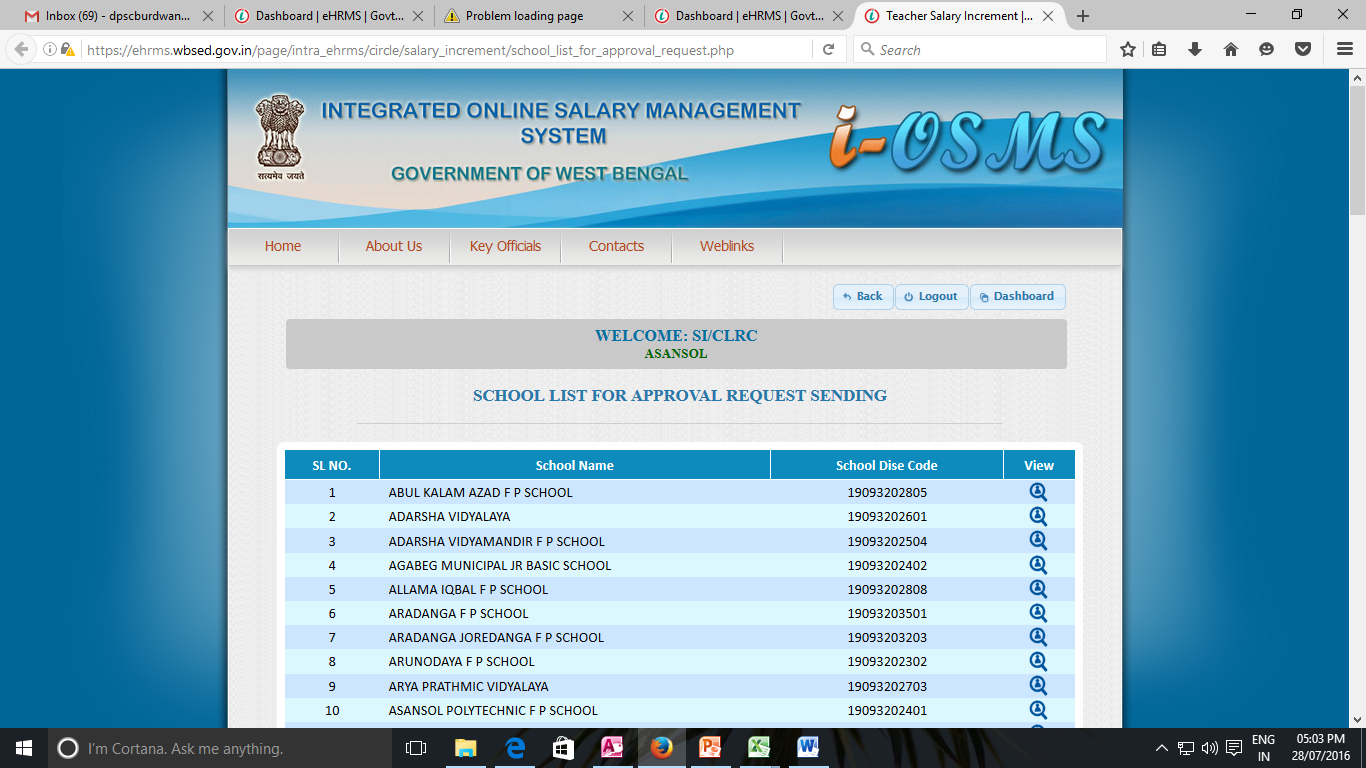 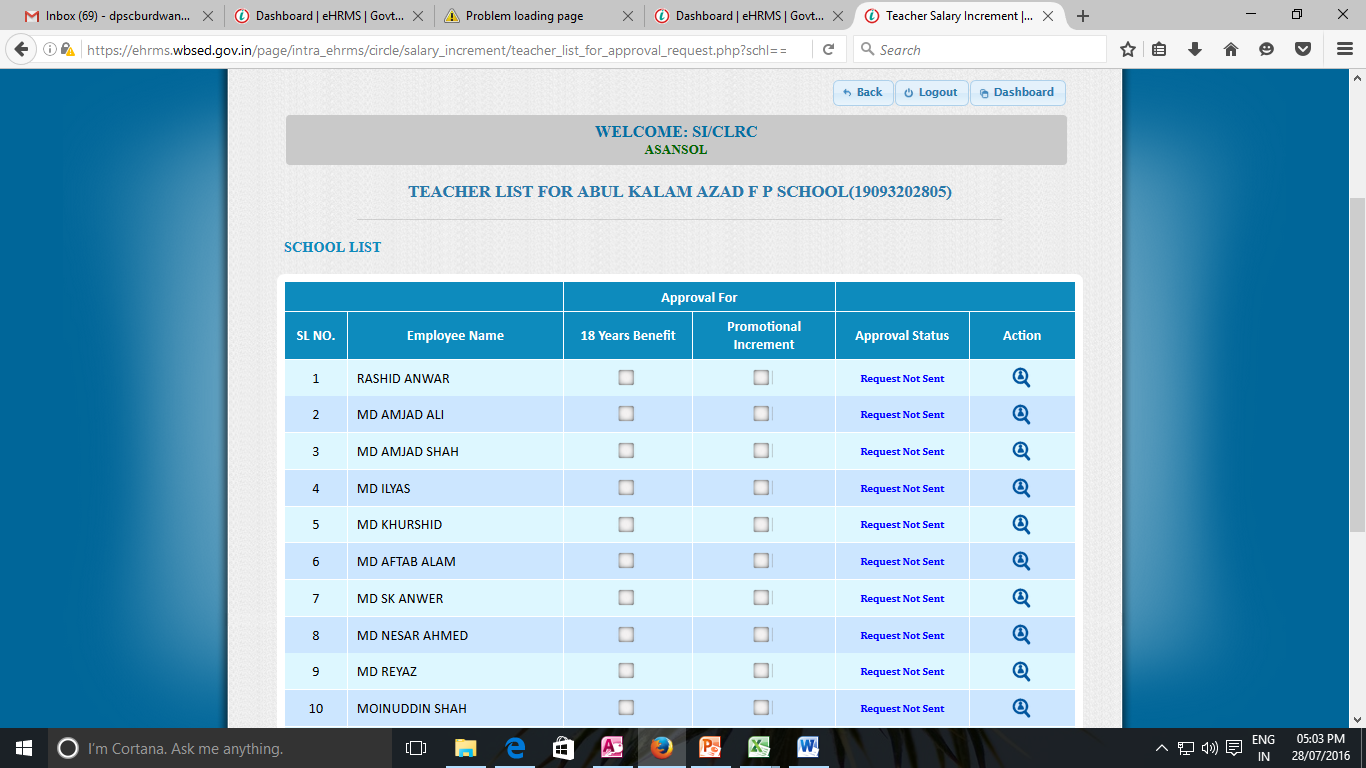 যেটা হবে সিলেক্টে করতে হবে
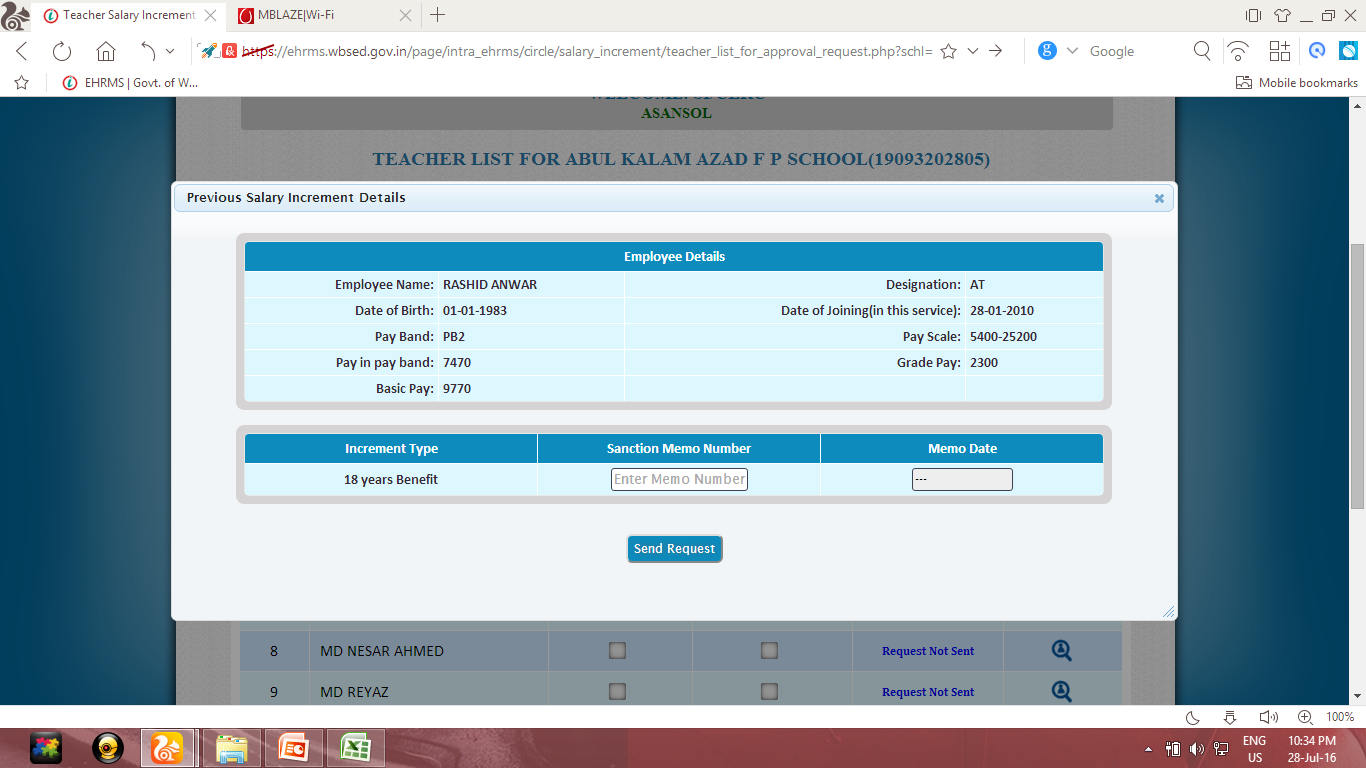 সংসদের মেমো নং ও তারিখ দিতে হবে
এর পর সংসদ থেকে অনলাইন –এ অনুমোদন হওয়ার পর ইনক্রিমেন্ট এন্ট্রি করা যাবে।
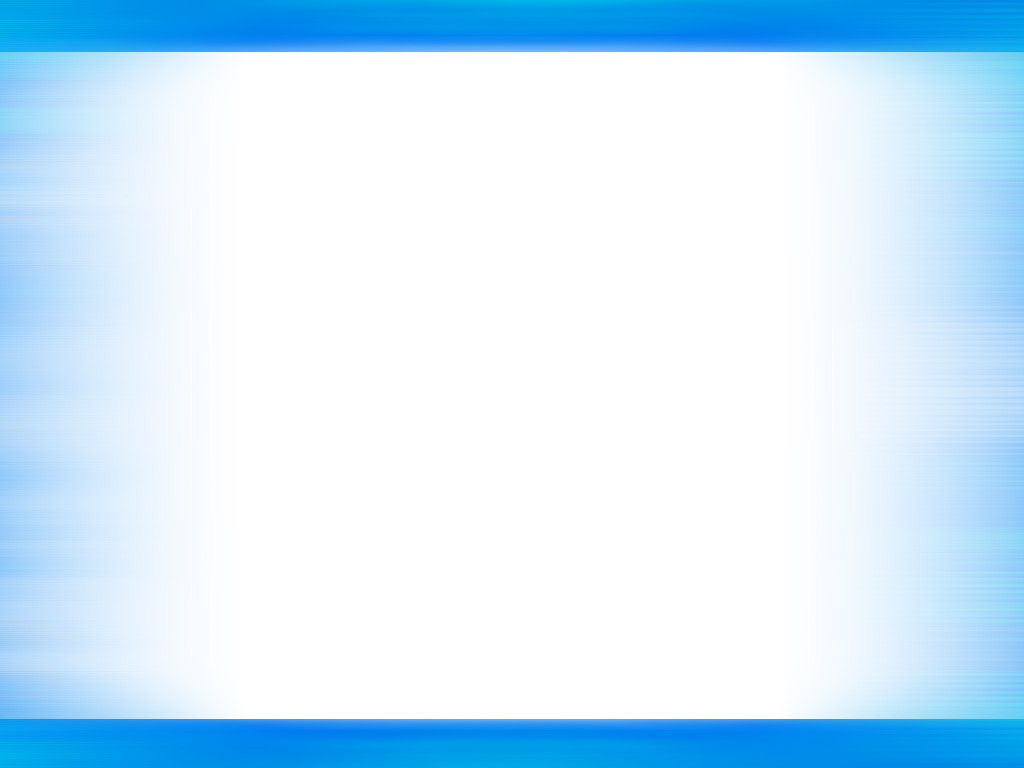 স্যালারী ইনক্রিমেন্ট
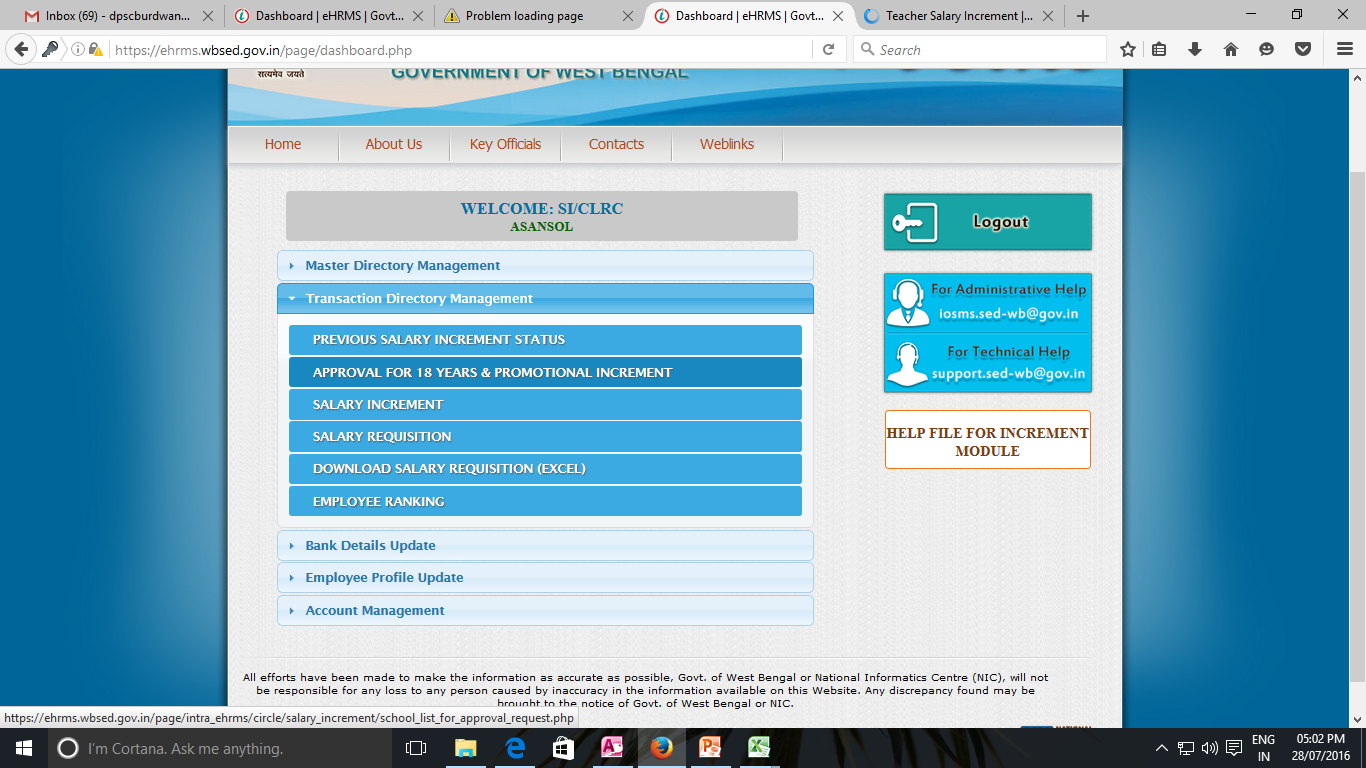 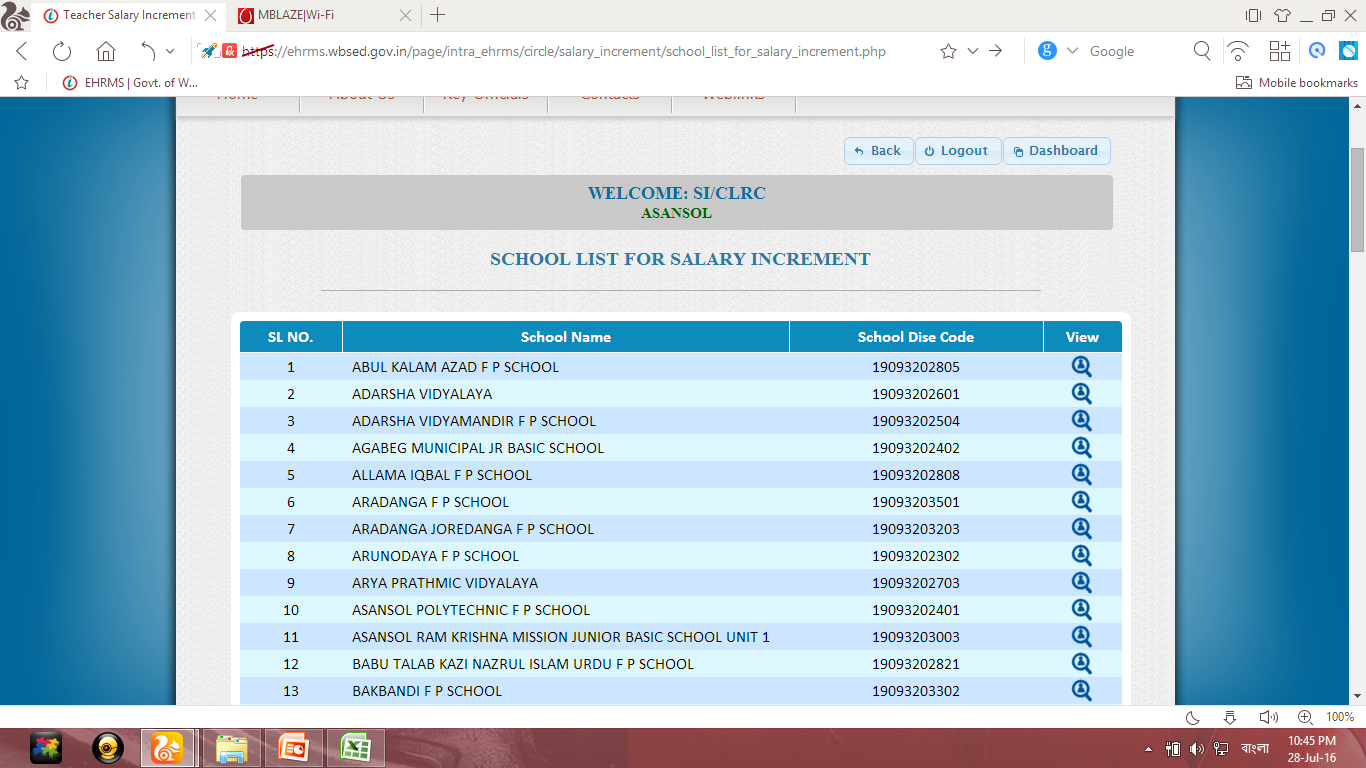 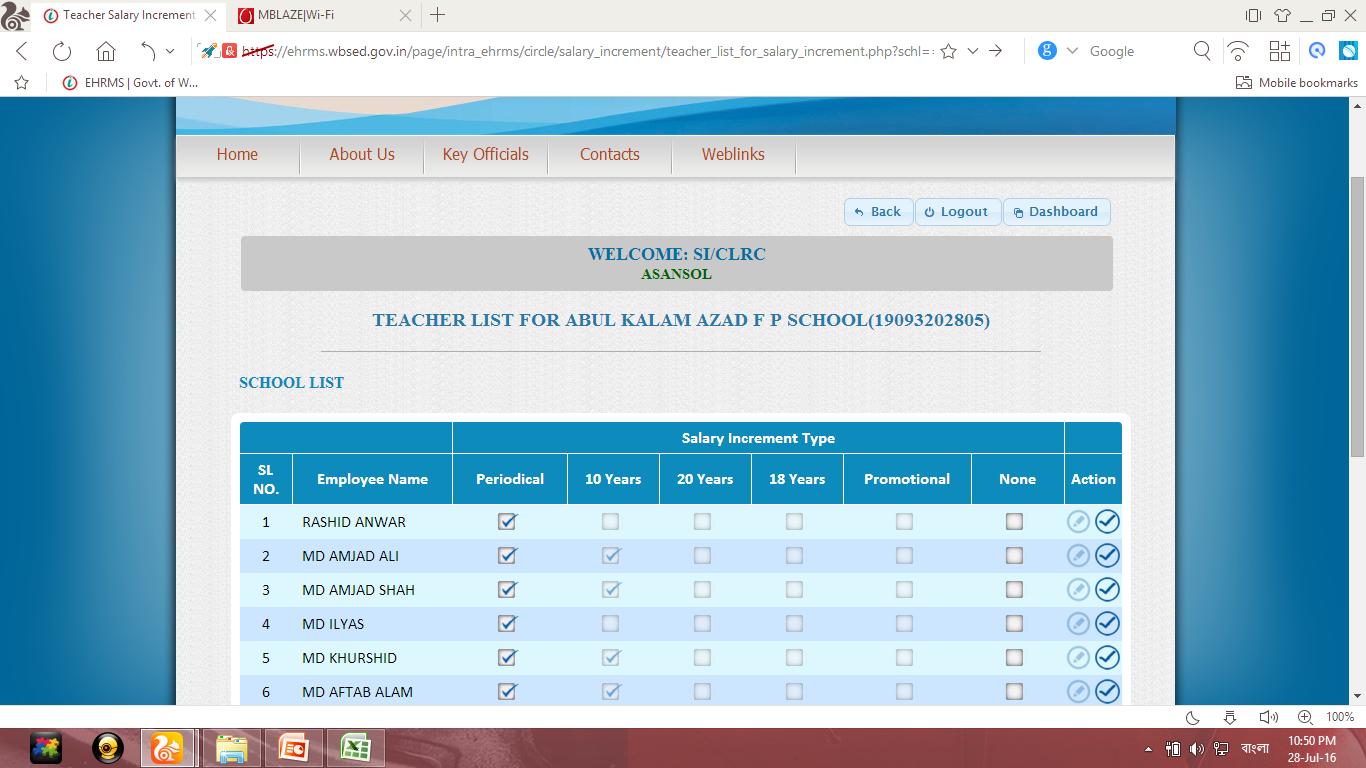 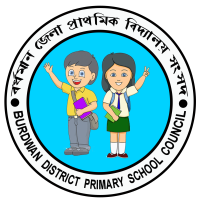 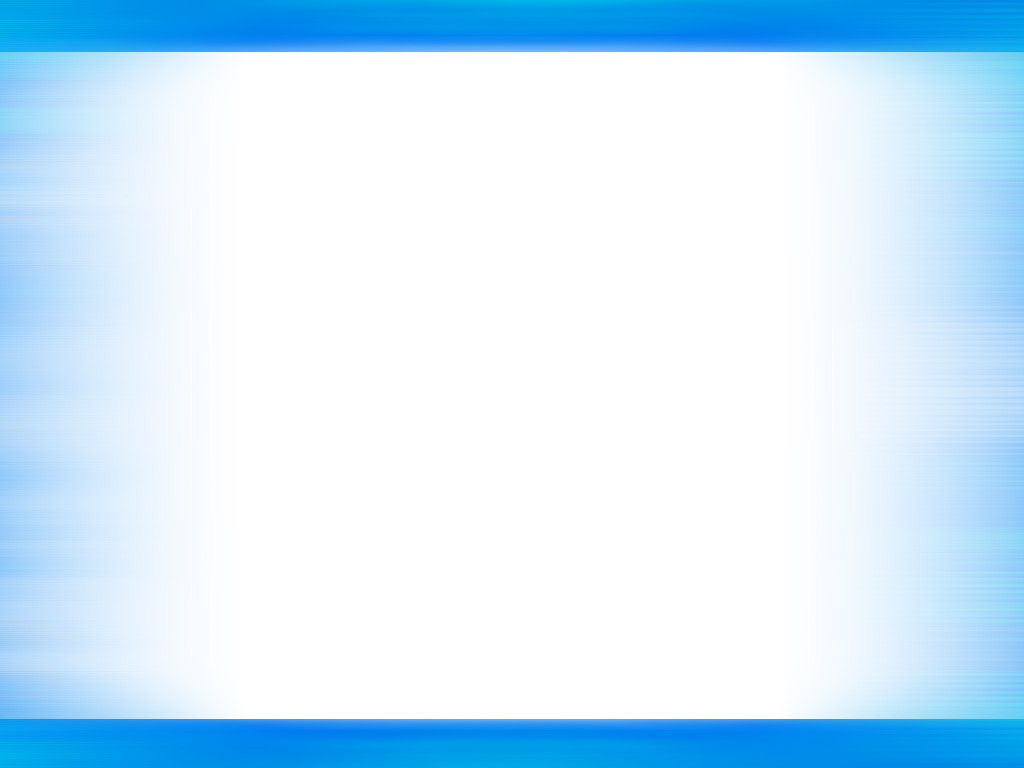 সাময়িক বরখাস্ত / পুরাতন বেতক্রমে প্রাপ্ত বেতন সংক্রান্ত
যে সব চক্রের সাময়িক বরখাস্ত শিক্ষক (সাসপেণ্ড টিচার) এবং পুরাতন নিয়মে বেতনক্রম প্রাপ্ত শিক্ষক/শিক্ষিকা আছেন তাদের বিল মাসের প্রথম দিকেই ই-মেল করে  পাঠাতে হবে। সাসপেণ্ড টিচারের ক্ষেত্রে আগের মাসের বিল হবে)
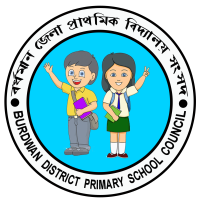 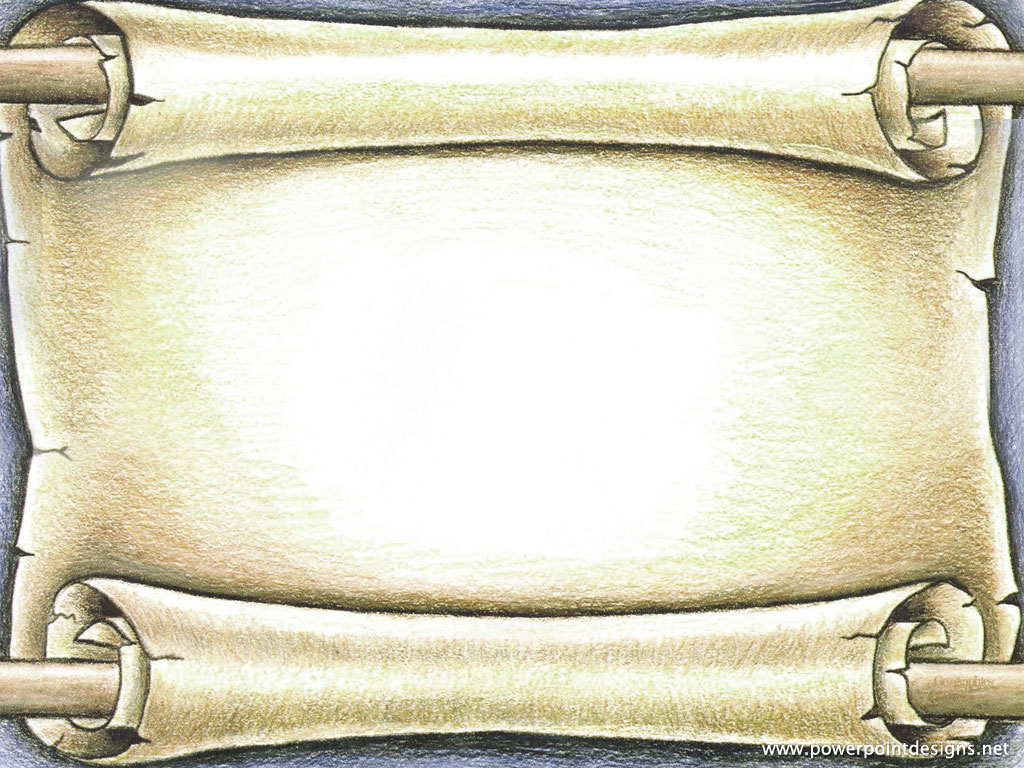 WýXî[ýçV
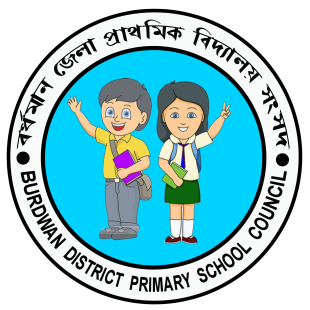 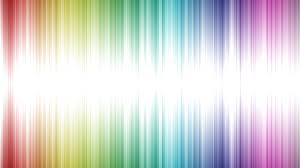 a]aîç
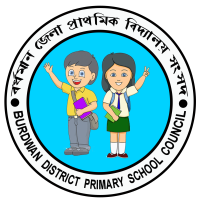 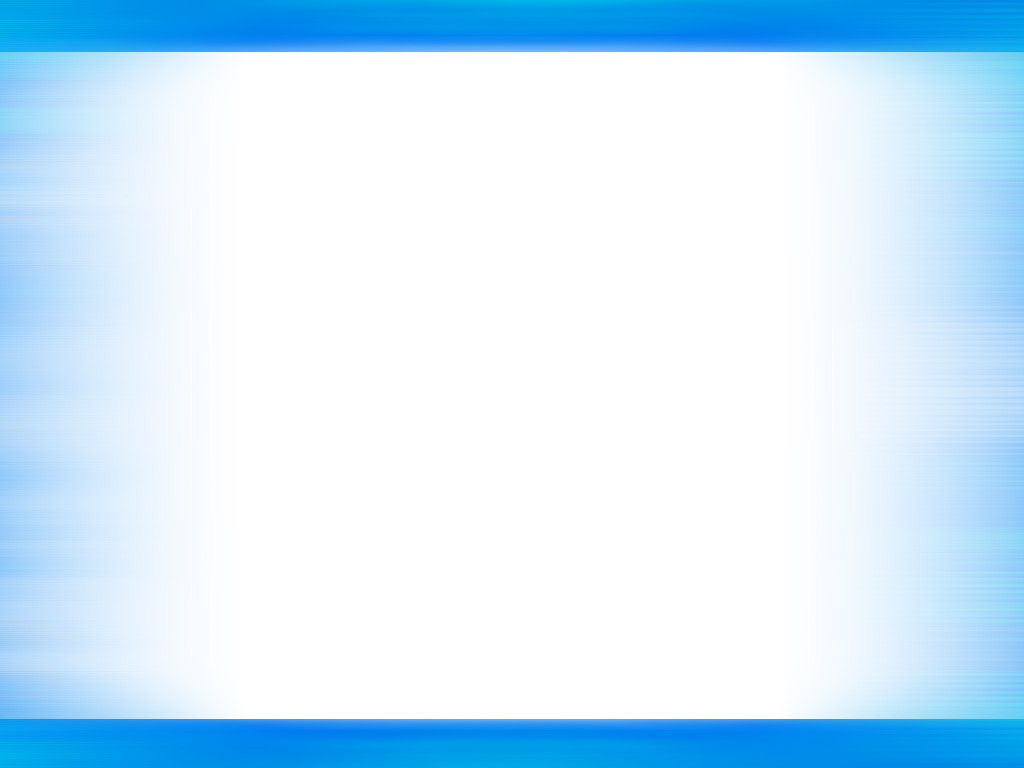 সার্ভার স্লো ছাড়া অন্য কোনো সমস্যা থাকলে বলুন
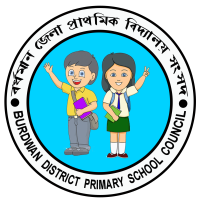 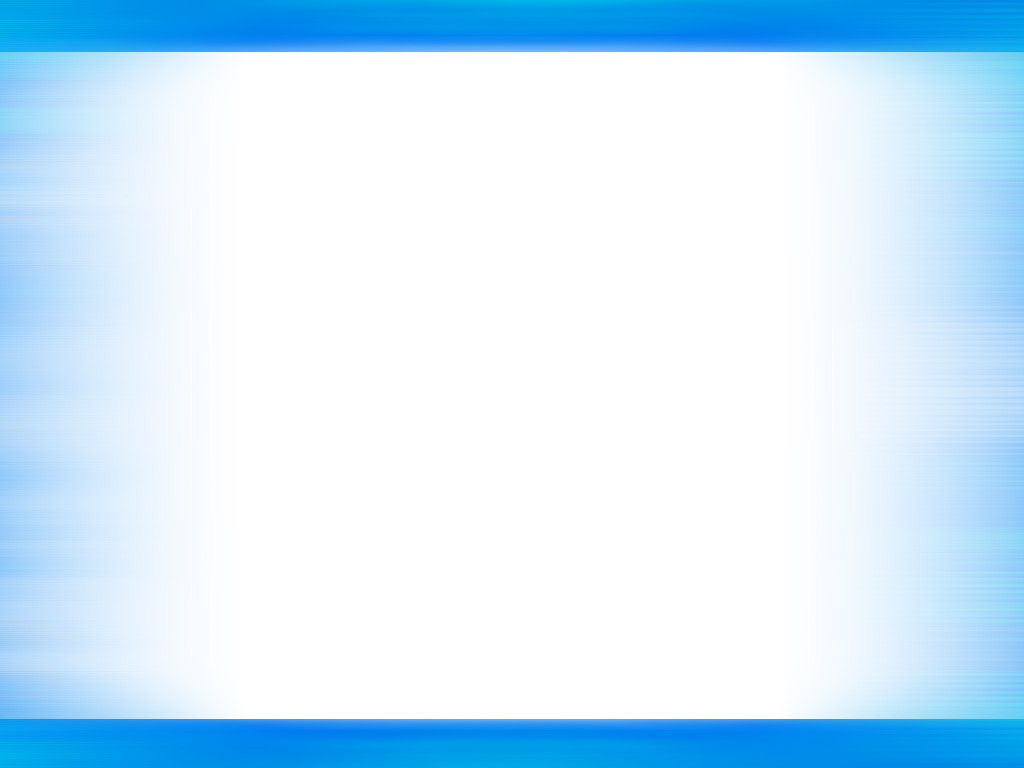 Bill Co-ordinator MobileMoni Sk. - 9593737299Arjan Chowdhury – 9734742268Sanju Mondal – 9564820302Madhumita Chakraborty - 9547292451
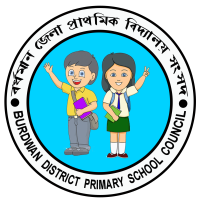 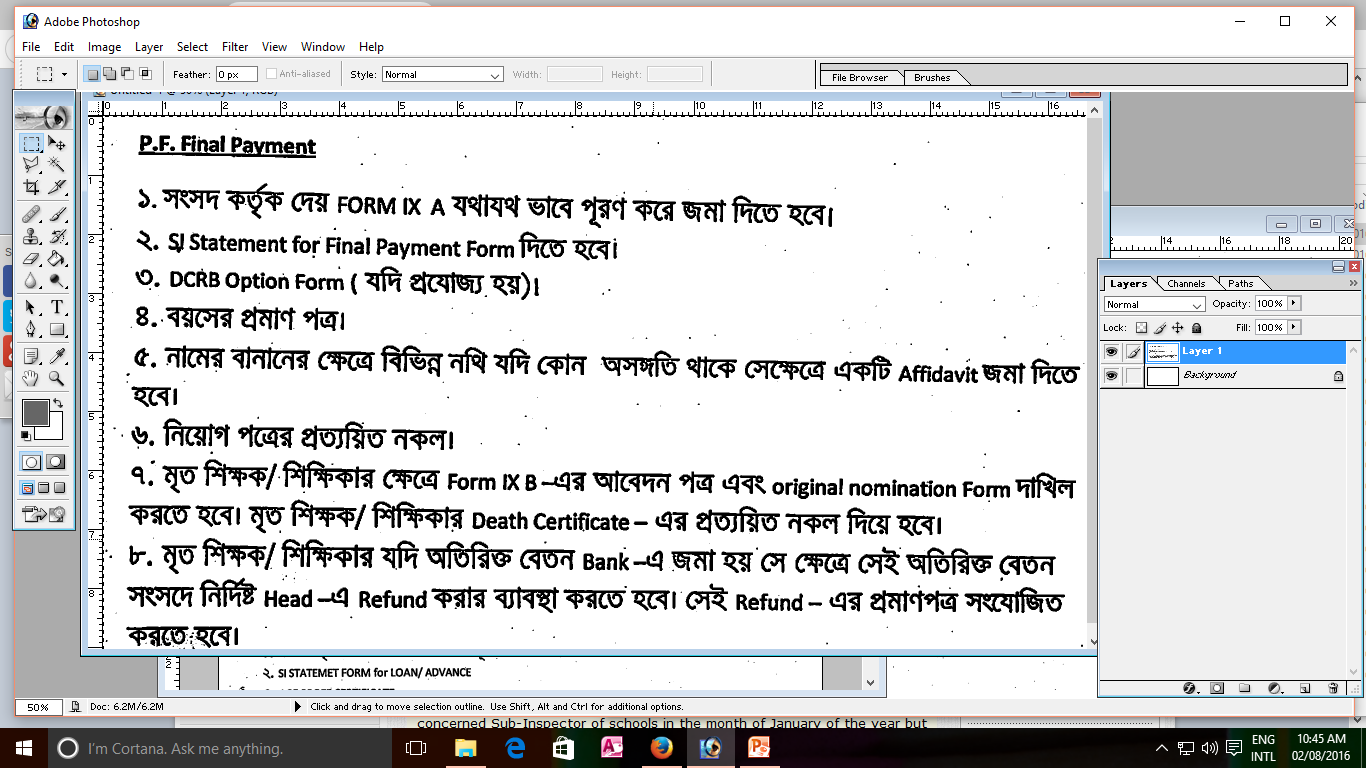 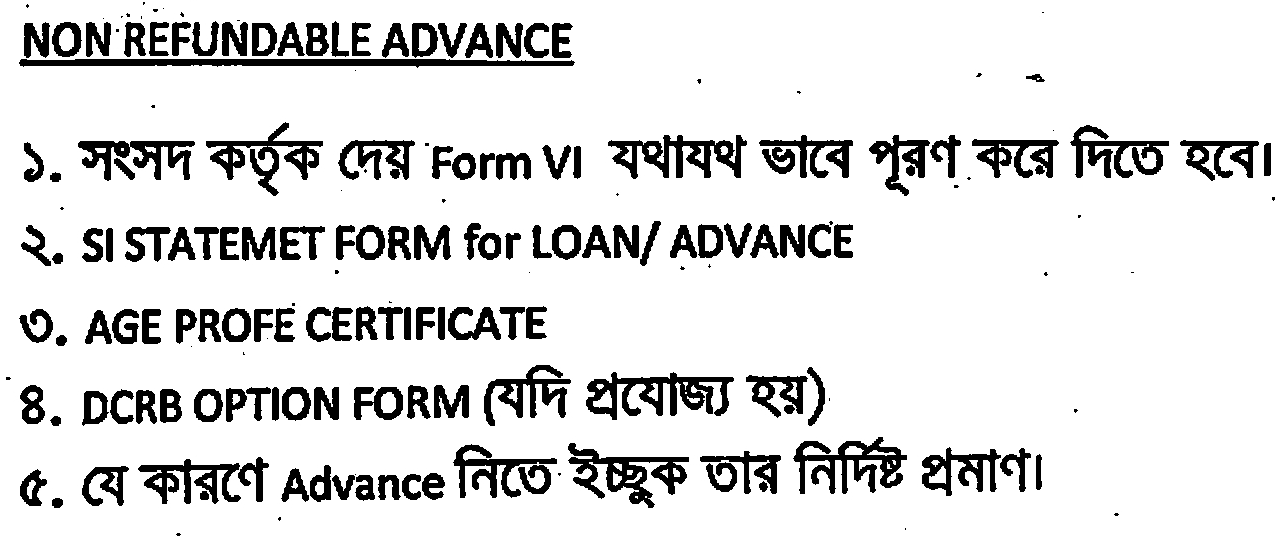 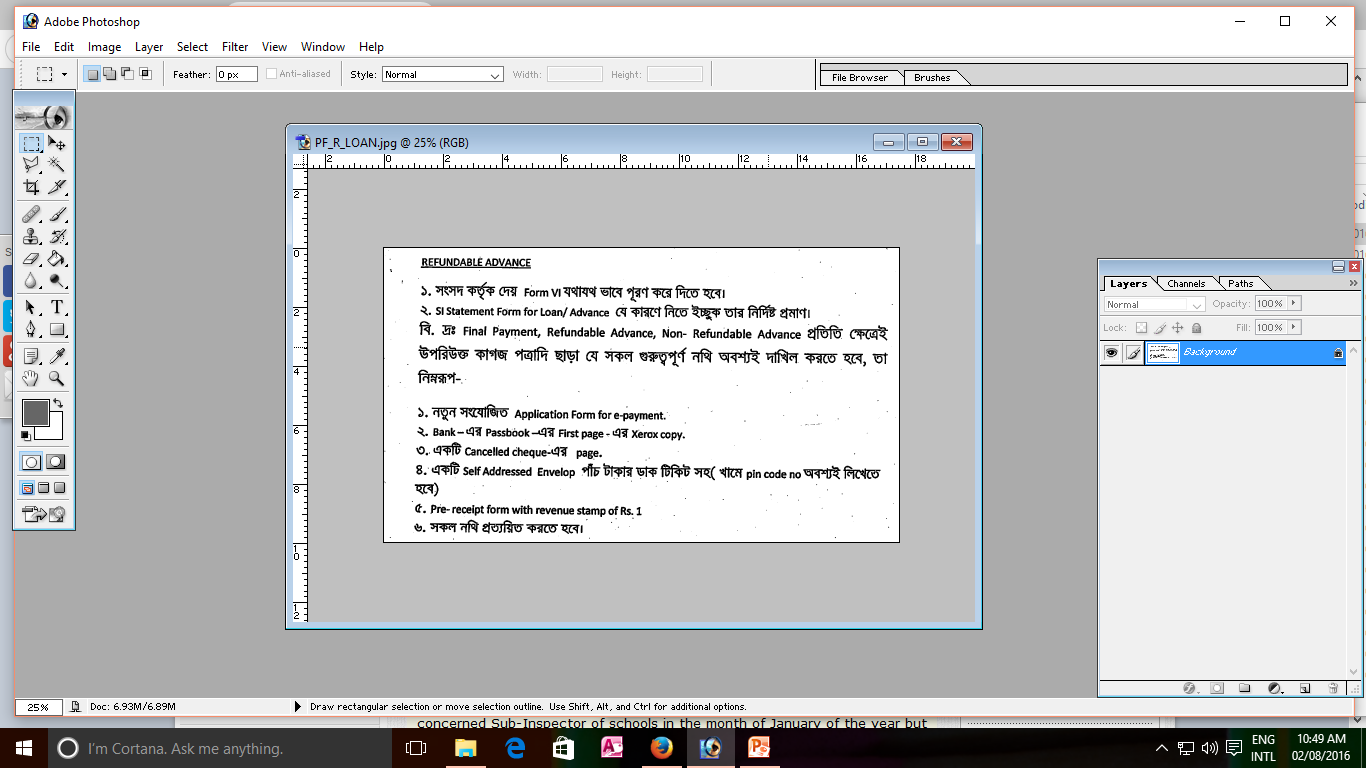 জিএসএলআই ফাইনাল পেমেন্টের জন্য প্রয়োজনীয় কাগজপত্র
শিক্ষক/শিক্ষিকার আবেদনপত্র ১ কপি
ক্লেম ফর্ম ২ কপি
নমিনির আসল বা প্রত্যায়িত কপি 
বয়সের প্রমাণ পত্রের প্রত্যায়িত কপি
ক্যান্সেল চেক বা পাশ বই-এর প্রথম পাতা যেন আইএফএসসি কোড লেখা থাকে।
মৃত্যুর ক্ষেত্রে এর সঙ্গে মৃত্যু সার্টিফিকেটের প্রত্যায়িত কপি।